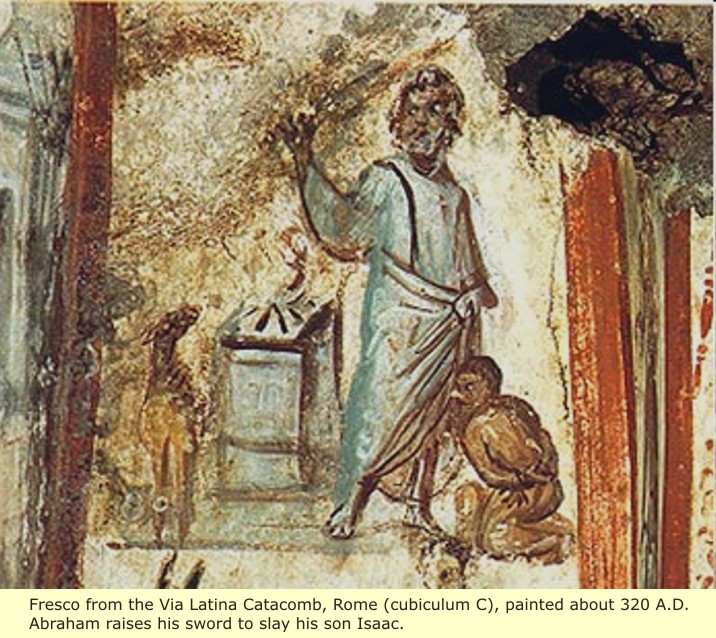 Genesis 22:1-19 – part A
Genesis 22:1-3
וַיַּשְׁכֵּ֨ם אַבְרָהָ֜ם בַּבֹּ֗קֶר 
וַֽיַּחֲבֹשׁ֙ אֶת־חֲמֹר֔וֹ 
וַיִּקַּ֞ח אֶת־שְׁנֵ֤י נְעָרָיו֙ אִתּ֔וֹ 
			וְאֵ֖ת יִצְחָ֣ק בְּנ֑וֹ 
וַיְבַקַּע֙ עֲצֵ֣י עֹלָ֔ה 
וַיָּ֣קָם וַיֵּ֔לֶךְ אֶל־הַמָּק֖וֹם 
	אֲשֶׁר־אָֽמַר־ל֥וֹ הָאֱלֹהִֽים׃
וַיְהִ֗י אַחַר֙ הַדְּבָרִ֣ים הָאֵ֔לֶּה 
	וְהָ֣אֱלֹהִ֔ים נִסָּ֖ה אֶת־אַבְרָהָ֑ם 
וַיֹּ֣אמֶר אֵלָ֔יו 
		אַבְרָהָ֖ם 
וַיֹּ֥אמֶר 
		הִנֵּֽנִי׃ 

וַיֹּ֡אמֶר 
		קַח־נָ֠א אֶת־בִּנְךָ֨ 
				אֶת־יְחִֽידְךָ֤ אֲשֶׁר־אָהַ֙בְתָּ֙ 
				אֶת־יִצְחָ֔ק 
		וְלֶךְ־לְךָ֔ אֶל־אֶ֖רֶץ הַמֹּרִיָּ֑ה 
		וְהַעֲלֵ֤הוּ שָׁם֙ לְעֹלָ֔ה 
			עַ֚ל אַחַ֣ד הֶֽהָרִ֔ים אֲשֶׁ֖ר אֹמַ֥ר אֵלֶֽיךָ׃
Genesis 22:4-8
וַיֹּ֨אמֶר יִצְחָ֜ק אֶל־אַבְרָהָ֤ם אָבִיו֙ 
וַיֹּ֣אמֶר 
		אָבִ֔י 
וַיֹּ֖אמֶר 
		הִנֶּ֣נִּֽי בְנִ֑י 
וַיֹּ֗אמֶר 
		הִנֵּ֤ה הָאֵשׁ֙ וְהָ֣עֵצִ֔ים 
		וְאַיֵּ֥ה הַשֶּׂ֖ה לְעֹלָֽה׃ 

וַיֹּ֙אמֶר֙ אַבְרָהָ֔ם 
		אֱלֹהִ֞ים יִרְאֶה־לּ֥וֹ הַשֶּׂ֛ה לְעֹלָ֖ה בְּנִ֑י 
וַיֵּלְכ֥וּ שְׁנֵיהֶ֖ם יַחְדָּֽו׃
בַּיּ֣וֹם הַשְּׁלִישִׁ֗י 
וַיִּשָּׂ֨א אַבְרָהָ֧ם אֶת־עֵינָ֛יו 
וַיַּ֥רְא אֶת־הַמָּק֖וֹם מֵרָחֹֽק׃ 

וַיֹּ֨אמֶר אַבְרָהָ֜ם אֶל־נְעָרָ֗יו 
		שְׁבוּ־לָכֶ֥ם פֹּה֙ עִֽם־הַחֲמ֔וֹר 
		וַאֲנִ֣י וְהַנַּ֔עַר נֵלְכָ֖ה עַד־כֹּ֑ה 
		וְנִֽשְׁתַּחֲוֶ֖ה 
		וְנָשׁ֥וּבָה אֲלֵיכֶֽם׃ 

וַיִּקַּ֨ח אַבְרָהָ֜ם אֶת־עֲצֵ֣י הָעֹלָ֗ה 
וַיָּ֙שֶׂם֙ עַל־יִצְחָ֣ק בְּנ֔וֹ 
וַיִּקַּ֣ח בְּיָד֔וֹ אֶת־הָאֵ֖שׁ וְאֶת־הַֽמַּאֲכֶ֑לֶת 
וַיֵּלְכ֥וּ שְׁנֵיהֶ֖ם יַחְדָּֽו׃
Genesis 22:9-13
וַיֹּ֗אמֶר 
		אַל־תִּשְׁלַ֤ח יָֽדְךָ֙ אֶל־הַנַּ֔עַר 
		וְאַל־תַּ֥עַשׂ ל֖וֹ מְא֑וּמָּה 
		כִּ֣י ׀ עַתָּ֣ה יָדַ֗עְתִּי 
		כִּֽי־יְרֵ֤א אֱלֹהִים֙ אַ֔תָּה 
		וְלֹ֥א חָשַׂ֛כְתָּ אֶת־בִּנְךָ֥ אֶת־יְחִידְךָ֖ מִמֶּֽנִּי׃ 

וַיִּשָּׂ֨א אַבְרָהָ֜ם אֶת־עֵינָ֗יו 
וַיַּרְא֙ 
		וְהִנֵּה־אַ֔יִל אַחַ֕ר נֶאֱחַ֥ז בַּסְּבַ֖ךְ בְּקַרְנָ֑יו 
וַיֵּ֤לֶךְ אַבְרָהָם֙ 
וַיִּקַּ֣ח אֶת־הָאַ֔יִל 
וַיַּעֲלֵ֥הוּ לְעֹלָ֖ה תַּ֥חַת בְּנֽוֹ׃
וַיָּבֹ֗אוּ אֶֽל־הַמָּקוֹם֮ אֲשֶׁ֣ר אָֽמַר־ל֣וֹ הָאֱלֹהִים֒ 
וַיִּ֨בֶן שָׁ֤ם אַבְרָהָם֙ אֶת־הַמִּזְבֵּ֔חַ 
וַֽיַּעֲרֹ֖ךְ אֶת־הָעֵצִ֑ים 
וַֽיַּעֲקֹד֙ אֶת־יִצְחָ֣ק בְּנ֔וֹ 
וַיָּ֤שֶׂם אֹתוֹ֙ עַל־הַמִּזְבֵּ֔חַ מִמַּ֖עַל לָעֵצִֽים׃ 

וַיִּשְׁלַ֤ח אַבְרָהָם֙ אֶת־יָד֔וֹ 
וַיִּקַּ֖ח אֶת־הַֽמַּאֲכֶ֑לֶת לִשְׁחֹ֖ט אֶת־בְּנֽוֹ׃ 

וַיִּקְרָ֨א אֵלָ֜יו מַלְאַ֤ךְ יְהוָה֙ מִן־הַשָּׁמַ֔יִם 
וַיֹּ֖אמֶר 
		אַבְרָהָ֣ם ׀ אַבְרָהָ֑ם 
וַיֹּ֖אמֶר 
		הִנֵּֽנִי׃
Genesis 22:14-19
וַיִּקְרָ֧א אַבְרָהָ֛ם שֵֽׁם־הַמָּק֥וֹם הַה֖וּא יְהוָ֣ה ׀ יִרְאֶ֑ה אֲשֶׁר֙ יֵאָמֵ֣ר הַיּ֔וֹם בְּהַ֥ר יְהוָ֖ה יֵרָאֶֽה׃ 

וַיִּקְרָ֛א מַלְאַ֥ךְ יְהוָ֖ה אֶל־אַבְרָהָ֑ם שֵׁנִ֖ית מִן־הַשָּׁמָֽיִם׃ 

וַיֹּ֕אמֶר 
		בִּ֥י נִשְׁבַּ֖עְתִּי נְאֻם־יְהוָ֑ה 
		כִּ֗י יַ֚עַן אֲשֶׁ֤ר עָשִׂ֙יתָ֙ אֶת־הַדָּבָ֣ר הַזֶּ֔ה 
		וְלֹ֥א חָשַׂ֖כְתָּ אֶת־בִּנְךָ֥ אֶת־יְחִידֶֽךָ׃ 

		כִּֽי־בָרֵ֣ךְ אֲבָרֶכְךָ֗ וְהַרְבָּ֨ה אַרְבֶּ֤ה אֶֽת־זַרְעֲךָ֙ 
			כְּכוֹכְבֵ֣י הַשָּׁמַ֔יִם וְכַח֕וֹל אֲשֶׁ֖ר עַל־שְׂפַ֣ת הַיָּ֑ם 
		וְיִרַ֣שׁ זַרְעֲךָ֔ אֵ֖ת שַׁ֥עַר אֹיְבָֽיו׃ 

		וְהִתְבָּרֲכ֣וּ בְזַרְעֲךָ֔ כֹּ֖ל גּוֹיֵ֣י הָאָ֑רֶץ עֵ֕קֶב אֲשֶׁ֥ר שָׁמַ֖עְתָּ בְּקֹלִֽי׃ 

וַיָּ֤שָׁב אַבְרָהָם֙ אֶל־נְעָרָ֔יו 
וַיָּקֻ֛מוּ וַיֵּלְכ֥וּ יַחְדָּ֖ו אֶל־בְּאֵ֣ר שָׁ֑בַע 
וַיֵּ֥שֶׁב אַבְרָהָ֖ם בִּבְאֵ֥ר שָֽׁבַע׃
What is a DISCOURSE?
DEFINITION:
A discourse is a group of expressions linked together 
from a beginning 
to an ending 
so that they develop an idea in some orderly fashion.
Genesis 22:1-19 The Testing of Abraham
Gen 22:9-13
Gen 22:1-3
וַיֹּ֗אמֶר 
		אַל־תִּשְׁלַ֤ח יָֽדְךָ֙ אֶל־הַנַּ֔עַר 
		וְאַל־תַּ֥עַשׂ ל֖וֹ מְא֑וּמָּה 
		כִּ֣י ׀ עַתָּ֣ה יָדַ֗עְתִּי 
		כִּֽי־יְרֵ֤א אֱלֹהִים֙ אַ֔תָּה 
		וְלֹ֥א חָשַׂ֛כְתָּ אֶת־בִּנְךָ֥ אֶת־יְחִידְךָ֖ מִמֶּֽנִּי׃ 

וַיִּשָּׂ֨א אַבְרָהָ֜ם אֶת־עֵינָ֗יו 
וַיַּרְא֙ 
		וְהִנֵּה־אַ֔יִל אַחַ֕ר נֶאֱחַ֥ז בַּסְּבַ֖ךְ בְּקַרְנָ֑יו 
וַיֵּ֤לֶךְ אַבְרָהָם֙ 
וַיִּקַּ֣ח אֶת־הָאַ֔יִל 
וַיַּעֲלֵ֥הוּ לְעֹלָ֖ה תַּ֥חַת בְּנֽוֹ׃
וַיָּבֹ֗אוּ אֶֽל־הַמָּקוֹם֮ אֲשֶׁ֣ר אָֽמַר־ל֣וֹ הָאֱלֹהִים֒ 
וַיִּ֨בֶן שָׁ֤ם אַבְרָהָם֙ אֶת־הַמִּזְבֵּ֔חַ 
וַֽיַּעֲרֹ֖ךְ אֶת־הָעֵצִ֑ים 
וַֽיַּעֲקֹד֙ אֶת־יִצְחָ֣ק בְּנ֔וֹ 
וַיָּ֤שֶׂם אֹתוֹ֙ עַל־הַמִּזְבֵּ֔חַ מִמַּ֖עַל לָעֵצִֽים׃ 

וַיִּשְׁלַ֤ח אַבְרָהָם֙ אֶת־יָד֔וֹ 
וַיִּקַּ֖ח אֶת־הַֽמַּאֲכֶ֑לֶת לִשְׁחֹ֖ט אֶת־בְּנֽוֹ׃ 

וַיִּקְרָ֨א אֵלָ֜יו מַלְאַ֤ךְ יְהוָה֙ מִן־הַשָּׁמַ֔יִם 
וַיֹּ֖אמֶר 
		אַבְרָהָ֣ם ׀ אַבְרָהָ֑ם 
וַיֹּ֖אמֶר 
		הִנֵּֽנִי׃
וַיַּשְׁכֵּ֨ם אַבְרָהָ֜ם בַּבֹּ֗קֶר 
וַֽיַּחֲבֹשׁ֙ אֶת־חֲמֹר֔וֹ 
וַיִּקַּ֞ח אֶת־שְׁנֵ֤י נְעָרָיו֙ אִתּ֔וֹ 
			וְאֵ֖ת יִצְחָ֣ק בְּנ֑וֹ 
וַיְבַקַּע֙ עֲצֵ֣י עֹלָ֔ה 
וַיָּ֣קָם וַיֵּ֔לֶךְ אֶל־הַמָּק֖וֹם 
	אֲשֶׁר־אָֽמַר־ל֥וֹ הָאֱלֹהִֽים׃
וַיְהִ֗י אַחַר֙ הַדְּבָרִ֣ים הָאֵ֔לֶּה 
	וְהָ֣אֱלֹהִ֔ים נִסָּ֖ה אֶת־אַבְרָהָ֑ם 
וַיֹּ֣אמֶר אֵלָ֔יו 
		אַבְרָהָ֖ם 
וַיֹּ֥אמֶר 
		הִנֵּֽנִי׃ 

וַיֹּ֡אמֶר 
		קַח־נָ֠א אֶת־בִּנְךָ֨ 
				אֶת־יְחִֽידְךָ֤ אֲשֶׁר־אָהַ֙בְתָּ֙ 
				אֶת־יִצְחָ֔ק 
		וְלֶךְ־לְךָ֔ אֶל־אֶ֖רֶץ הַמֹּרִיָּ֑ה 
		וְהַעֲלֵ֤הוּ שָׁם֙ לְעֹלָ֔ה 
			עַ֚ל אַחַ֣ד הֶֽהָרִ֔ים אֲשֶׁ֖ר אֹמַ֥ר אֵלֶֽיךָ׃
Gen 22:14-19
Gen 22:4-8
וַיִּקְרָ֧א אַבְרָהָ֛ם שֵֽׁם־הַמָּק֥וֹם הַה֖וּא יְהוָ֣ה ׀ יִרְאֶ֑ה אֲשֶׁר֙ יֵאָמֵ֣ר הַיּ֔וֹם בְּהַ֥ר יְהוָ֖ה יֵרָאֶֽה׃ 

וַיִּקְרָ֛א מַלְאַ֥ךְ יְהוָ֖ה אֶל־אַבְרָהָ֑ם שֵׁנִ֖ית מִן־הַשָּׁמָֽיִם׃ 

וַיֹּ֕אמֶר 
		בִּ֥י נִשְׁבַּ֖עְתִּי נְאֻם־יְהוָ֑ה 
		כִּ֗י יַ֚עַן אֲשֶׁ֤ר עָשִׂ֙יתָ֙ אֶת־הַדָּבָ֣ר הַזֶּ֔ה 
		וְלֹ֥א חָשַׂ֖כְתָּ אֶת־בִּנְךָ֥ אֶת־יְחִידֶֽךָ׃ 

		כִּֽי־בָרֵ֣ךְ אֲבָרֶכְךָ֗ וְהַרְבָּ֨ה אַרְבֶּ֤ה אֶֽת־זַרְעֲךָ֙ 
			כְּכוֹכְבֵ֣י הַשָּׁמַ֔יִם וְכַח֕וֹל אֲשֶׁ֖ר עַל־שְׂפַ֣ת הַיָּ֑ם 
		וְיִרַ֣שׁ זַרְעֲךָ֔ אֵ֖ת שַׁ֥עַר אֹיְבָֽיו׃ 

		וְהִתְבָּרֲכ֣וּ בְזַרְעֲךָ֔ כֹּ֖ל גּוֹיֵ֣י הָאָ֑רֶץ עֵ֕קֶב אֲשֶׁ֥ר שָׁמַ֖עְתָּ בְּקֹלִֽי׃ 

וַיָּ֤שָׁב אַבְרָהָם֙ אֶל־נְעָרָ֔יו 
וַיָּקֻ֛מוּ וַיֵּלְכ֥וּ יַחְדָּ֖ו אֶל־בְּאֵ֣ר שָׁ֑בַע 
וַיֵּ֥שֶׁב אַבְרָהָ֖ם בִּבְאֵ֥ר שָֽׁבַע׃
וַיֹּ֨אמֶר יִצְחָ֜ק אֶל־אַבְרָהָ֤ם אָבִיו֙ 
וַיֹּ֣אמֶר 
		אָבִ֔י 
וַיֹּ֖אמֶר 
		הִנֶּ֣נִּֽי בְנִ֑י 
וַיֹּ֗אמֶר 
		הִנֵּ֤ה הָאֵשׁ֙ וְהָ֣עֵצִ֔ים 
		וְאַיֵּ֥ה הַשֶּׂ֖ה לְעֹלָֽה׃ 

וַיֹּ֙אמֶר֙ אַבְרָהָ֔ם 
		אֱלֹהִ֞ים יִרְאֶה־לּ֥וֹ הַשֶּׂ֛ה לְעֹלָ֖ה בְּנִ֑י 
וַיֵּלְכ֥וּ שְׁנֵיהֶ֖ם יַחְדָּֽו׃
בַּיּ֣וֹם הַשְּׁלִישִׁ֗י 
וַיִּשָּׂ֨א אַבְרָהָ֧ם אֶת־עֵינָ֛יו 
וַיַּ֥רְא אֶת־הַמָּק֖וֹם מֵרָחֹֽק׃ 

וַיֹּ֨אמֶר אַבְרָהָ֜ם אֶל־נְעָרָ֗יו 
		שְׁבוּ־לָכֶ֥ם פֹּה֙ עִֽם־הַחֲמ֔וֹר 
		וַאֲנִ֣י וְהַנַּ֔עַר נֵלְכָ֖ה עַד־כֹּ֑ה 
		וְנִֽשְׁתַּחֲוֶ֖ה 
		וְנָשׁ֥וּבָה אֲלֵיכֶֽם׃ 

וַיִּקַּ֨ח אַבְרָהָ֜ם אֶת־עֲצֵ֣י הָעֹלָ֗ה 
וַיָּ֙שֶׂם֙ עַל־יִצְחָ֣ק בְּנ֔וֹ 
וַיִּקַּ֣ח בְּיָד֔וֹ אֶת־הָאֵ֖שׁ וְאֶת־הַֽמַּאֲכֶ֑לֶת 
וַיֵּלְכ֥וּ שְׁנֵיהֶ֖ם יַחְדָּֽו׃
Genesis 22:1-19 The Testing of Abraham
וַיְהִ֗י אַחַר֙ הַדְּבָרִ֣ים הָאֵ֔לֶּה
v 1
Gen 22:9-13
Gen 22:1-3
וַיֹּ֗אמֶר 
		אַל־תִּשְׁלַ֤ח יָֽדְךָ֙ אֶל־הַנַּ֔עַר 
		וְאַל־תַּ֥עַשׂ ל֖וֹ מְא֑וּמָּה 
		כִּ֣י ׀ עַתָּ֣ה יָדַ֗עְתִּי 
		כִּֽי־יְרֵ֤א אֱלֹהִים֙ אַ֔תָּה 
		וְלֹ֥א חָשַׂ֛כְתָּ אֶת־בִּנְךָ֥ אֶת־יְחִידְךָ֖ מִמֶּֽנִּי׃ 

וַיִּשָּׂ֨א אַבְרָהָ֜ם אֶת־עֵינָ֗יו 
וַיַּרְא֙ 
		וְהִנֵּה־אַ֔יִל אַחַ֕ר נֶאֱחַ֥ז בַּסְּבַ֖ךְ בְּקַרְנָ֑יו 
וַיֵּ֤לֶךְ אַבְרָהָם֙ 
וַיִּקַּ֣ח אֶת־הָאַ֔יִל 
וַיַּעֲלֵ֥הוּ לְעֹלָ֖ה תַּ֥חַת בְּנֽוֹ׃
וַיָּבֹ֗אוּ אֶֽל־הַמָּקוֹם֮ אֲשֶׁ֣ר אָֽמַר־ל֣וֹ הָאֱלֹהִים֒ 
וַיִּ֨בֶן שָׁ֤ם אַבְרָהָם֙ אֶת־הַמִּזְבֵּ֔חַ 
וַֽיַּעֲרֹ֖ךְ אֶת־הָעֵצִ֑ים 
וַֽיַּעֲקֹד֙ אֶת־יִצְחָ֣ק בְּנ֔וֹ 
וַיָּ֤שֶׂם אֹתוֹ֙ עַל־הַמִּזְבֵּ֔חַ מִמַּ֖עַל לָעֵצִֽים׃ 

וַיִּשְׁלַ֤ח אַבְרָהָם֙ אֶת־יָד֔וֹ 
וַיִּקַּ֖ח אֶת־הַֽמַּאֲכֶ֑לֶת לִשְׁחֹ֖ט אֶת־בְּנֽוֹ׃ 

וַיִּקְרָ֨א אֵלָ֜יו מַלְאַ֤ךְ יְהוָה֙ מִן־הַשָּׁמַ֔יִם 
וַיֹּ֖אמֶר 
		אַבְרָהָ֣ם ׀ אַבְרָהָ֑ם 
וַיֹּ֖אמֶר 
		הִנֵּֽנִי׃
וַיַּשְׁכֵּ֨ם אַבְרָהָ֜ם בַּבֹּ֗קֶר 
וַֽיַּחֲבֹשׁ֙ אֶת־חֲמֹר֔וֹ 
וַיִּקַּ֞ח אֶת־שְׁנֵ֤י נְעָרָיו֙ אִתּ֔וֹ 
			וְאֵ֖ת יִצְחָ֣ק בְּנ֑וֹ 
וַיְבַקַּע֙ עֲצֵ֣י עֹלָ֔ה 
וַיָּ֣קָם וַיֵּ֔לֶךְ אֶל־הַמָּק֖וֹם 
	אֲשֶׁר־אָֽמַר־ל֥וֹ הָאֱלֹהִֽים׃
וַיְהִ֗י אַחַר֙ הַדְּבָרִ֣ים הָאֵ֔לֶּה 
	וְהָ֣אֱלֹהִ֔ים נִסָּ֖ה אֶת־אַבְרָהָ֑ם 
וַיֹּ֣אמֶר אֵלָ֔יו 
		אַבְרָהָ֖ם 
וַיֹּ֥אמֶר 
		הִנֵּֽנִי׃ 

וַיֹּ֡אמֶר 
		קַח־נָ֠א אֶת־בִּנְךָ֨ 
				אֶת־יְחִֽידְךָ֤ אֲשֶׁר־אָהַ֙בְתָּ֙ 
				אֶת־יִצְחָ֔ק 
		וְלֶךְ־לְךָ֔ אֶל־אֶ֖רֶץ הַמֹּרִיָּ֑ה 
		וְהַעֲלֵ֤הוּ שָׁם֙ לְעֹלָ֔ה 
			עַ֚ל אַחַ֣ד הֶֽהָרִ֔ים אֲשֶׁ֖ר אֹמַ֥ר אֵלֶֽיךָ׃
Gen 22:14-19
Gen 22:4-8
וַיִּקְרָ֧א אַבְרָהָ֛ם שֵֽׁם־הַמָּק֥וֹם הַה֖וּא יְהוָ֣ה ׀ יִרְאֶ֑ה אֲשֶׁר֙ יֵאָמֵ֣ר הַיּ֔וֹם בְּהַ֥ר יְהוָ֖ה יֵרָאֶֽה׃ 

וַיִּקְרָ֛א מַלְאַ֥ךְ יְהוָ֖ה אֶל־אַבְרָהָ֑ם שֵׁנִ֖ית מִן־הַשָּׁמָֽיִם׃ 

וַיֹּ֕אמֶר 
		בִּ֥י נִשְׁבַּ֖עְתִּי נְאֻם־יְהוָ֑ה 
		כִּ֗י יַ֚עַן אֲשֶׁ֤ר עָשִׂ֙יתָ֙ אֶת־הַדָּבָ֣ר הַזֶּ֔ה 
		וְלֹ֥א חָשַׂ֖כְתָּ אֶת־בִּנְךָ֥ אֶת־יְחִידֶֽךָ׃ 

		כִּֽי־בָרֵ֣ךְ אֲבָרֶכְךָ֗ וְהַרְבָּ֨ה אַרְבֶּ֤ה אֶֽת־זַרְעֲךָ֙ 
			כְּכוֹכְבֵ֣י הַשָּׁמַ֔יִם וְכַח֕וֹל אֲשֶׁ֖ר עַל־שְׂפַ֣ת הַיָּ֑ם 
		וְיִרַ֣שׁ זַרְעֲךָ֔ אֵ֖ת שַׁ֥עַר אֹיְבָֽיו׃ 

		וְהִתְבָּרֲכ֣וּ בְזַרְעֲךָ֔ כֹּ֖ל גּוֹיֵ֣י הָאָ֑רֶץ עֵ֕קֶב אֲשֶׁ֥ר שָׁמַ֖עְתָּ בְּקֹלִֽי׃ 

וַיָּ֤שָׁב אַבְרָהָם֙ אֶל־נְעָרָ֔יו 
וַיָּקֻ֛מוּ וַיֵּלְכ֥וּ יַחְדָּ֖ו אֶל־בְּאֵ֣ר שָׁ֑בַע 
וַיֵּ֥שֶׁב אַבְרָהָ֖ם בִּבְאֵ֥ר שָֽׁבַע׃
וַיֹּ֨אמֶר יִצְחָ֜ק אֶל־אַבְרָהָ֤ם אָבִיו֙ 
וַיֹּ֣אמֶר 
		אָבִ֔י 
וַיֹּ֖אמֶר 
		הִנֶּ֣נִּֽי בְנִ֑י 
וַיֹּ֗אמֶר 
		הִנֵּ֤ה הָאֵשׁ֙ וְהָ֣עֵצִ֔ים 
		וְאַיֵּ֥ה הַשֶּׂ֖ה לְעֹלָֽה׃ 

וַיֹּ֙אמֶר֙ אַבְרָהָ֔ם 
		אֱלֹהִ֞ים יִרְאֶה־לּ֥וֹ הַשֶּׂ֛ה לְעֹלָ֖ה בְּנִ֑י 
וַיֵּלְכ֥וּ שְׁנֵיהֶ֖ם יַחְדָּֽו׃
בַּיּ֣וֹם הַשְּׁלִישִׁ֗י 
וַיִּשָּׂ֨א אַבְרָהָ֧ם אֶת־עֵינָ֛יו 
וַיַּ֥רְא אֶת־הַמָּק֖וֹם מֵרָחֹֽק׃ 

וַיֹּ֨אמֶר אַבְרָהָ֜ם אֶל־נְעָרָ֗יו 
		שְׁבוּ־לָכֶ֥ם פֹּה֙ עִֽם־הַחֲמ֔וֹר 
		וַאֲנִ֣י וְהַנַּ֔עַר נֵלְכָ֖ה עַד־כֹּ֑ה 
		וְנִֽשְׁתַּחֲוֶ֖ה 
		וְנָשׁ֥וּבָה אֲלֵיכֶֽם׃ 

וַיִּקַּ֨ח אַבְרָהָ֜ם אֶת־עֲצֵ֣י הָעֹלָ֗ה 
וַיָּ֙שֶׂם֙ עַל־יִצְחָ֣ק בְּנ֔וֹ 
וַיִּקַּ֣ח בְּיָד֔וֹ אֶת־הָאֵ֖שׁ וְאֶת־הַֽמַּאֲכֶ֑לֶת 
וַיֵּלְכ֥וּ שְׁנֵיהֶ֖ם יַחְדָּֽו׃
Genesis 22:1-19 The Testing of Abraham
וַיְהִ֗י אַחַר֙ הַדְּבָרִ֣ים הָאֵ֔לֶּה
v 1
Gen 22:9-13
Gen 22:1-3
וַיֹּ֗אמֶר 
		אַל־תִּשְׁלַ֤ח יָֽדְךָ֙ אֶל־הַנַּ֔עַר 
		וְאַל־תַּ֥עַשׂ ל֖וֹ מְא֑וּמָּה 
		כִּ֣י ׀ עַתָּ֣ה יָדַ֗עְתִּי 
		כִּֽי־יְרֵ֤א אֱלֹהִים֙ אַ֔תָּה 
		וְלֹ֥א חָשַׂ֛כְתָּ אֶת־בִּנְךָ֥ אֶת־יְחִידְךָ֖ מִמֶּֽנִּי׃ 

וַיִּשָּׂ֨א אַבְרָהָ֜ם אֶת־עֵינָ֗יו 
וַיַּרְא֙ 
		וְהִנֵּה־אַ֔יִל אַחַ֕ר נֶאֱחַ֥ז בַּסְּבַ֖ךְ בְּקַרְנָ֑יו 
וַיֵּ֤לֶךְ אַבְרָהָם֙ 
וַיִּקַּ֣ח אֶת־הָאַ֔יִל 
וַיַּעֲלֵ֥הוּ לְעֹלָ֖ה תַּ֥חַת בְּנֽוֹ׃
וַיָּבֹ֗אוּ אֶֽל־הַמָּקוֹם֮ אֲשֶׁ֣ר אָֽמַר־ל֣וֹ הָאֱלֹהִים֒ 
וַיִּ֨בֶן שָׁ֤ם אַבְרָהָם֙ אֶת־הַמִּזְבֵּ֔חַ 
וַֽיַּעֲרֹ֖ךְ אֶת־הָעֵצִ֑ים 
וַֽיַּעֲקֹד֙ אֶת־יִצְחָ֣ק בְּנ֔וֹ 
וַיָּ֤שֶׂם אֹתוֹ֙ עַל־הַמִּזְבֵּ֔חַ מִמַּ֖עַל לָעֵצִֽים׃ 

וַיִּשְׁלַ֤ח אַבְרָהָם֙ אֶת־יָד֔וֹ 
וַיִּקַּ֖ח אֶת־הַֽמַּאֲכֶ֑לֶת לִשְׁחֹ֖ט אֶת־בְּנֽוֹ׃ 

וַיִּקְרָ֨א אֵלָ֜יו מַלְאַ֤ךְ יְהוָה֙ מִן־הַשָּׁמַ֔יִם 
וַיֹּ֖אמֶר 
		אַבְרָהָ֣ם ׀ אַבְרָהָ֑ם 
וַיֹּ֖אמֶר 
		הִנֵּֽנִי׃
וַיַּשְׁכֵּ֨ם אַבְרָהָ֜ם בַּבֹּ֗קֶר 
וַֽיַּחֲבֹשׁ֙ אֶת־חֲמֹר֔וֹ 
וַיִּקַּ֞ח אֶת־שְׁנֵ֤י נְעָרָיו֙ אִתּ֔וֹ 
			וְאֵ֖ת יִצְחָ֣ק בְּנ֑וֹ 
וַיְבַקַּע֙ עֲצֵ֣י עֹלָ֔ה 
וַיָּ֣קָם וַיֵּ֔לֶךְ אֶל־הַמָּק֖וֹם 
	אֲשֶׁר־אָֽמַר־ל֥וֹ הָאֱלֹהִֽים׃
וַיְהִ֗י אַחַר֙ הַדְּבָרִ֣ים הָאֵ֔לֶּה 
	וְהָ֣אֱלֹהִ֔ים נִסָּ֖ה אֶת־אַבְרָהָ֑ם 
וַיֹּ֣אמֶר אֵלָ֔יו 
		אַבְרָהָ֖ם 
וַיֹּ֥אמֶר 
		הִנֵּֽנִי׃ 

וַיֹּ֡אמֶר 
		קַח־נָ֠א אֶת־בִּנְךָ֨ 
				אֶת־יְחִֽידְךָ֤ אֲשֶׁר־אָהַ֙בְתָּ֙ 
				אֶת־יִצְחָ֔ק 
		וְלֶךְ־לְךָ֔ אֶל־אֶ֖רֶץ הַמֹּרִיָּ֑ה 
		וְהַעֲלֵ֤הוּ שָׁם֙ לְעֹלָ֔ה 
			עַ֚ל אַחַ֣ד הֶֽהָרִ֔ים אֲשֶׁ֖ר אֹמַ֥ר אֵלֶֽיךָ׃
This phrase marks or signals the beginning of a small, distinct discourse (the testing of Abraham) in the larger Historical Narrative discourse of Abraham’s life (Genesis 12-25).

Discourses are often arranged in a hierarchy in which one large discourse is made of several smaller, embedded discourses.
Gen 22:14-19
Gen 22:4-8
וַיִּקְרָ֧א אַבְרָהָ֛ם שֵֽׁם־הַמָּק֥וֹם הַה֖וּא יְהוָ֣ה ׀ יִרְאֶ֑ה אֲשֶׁר֙ יֵאָמֵ֣ר הַיּ֔וֹם בְּהַ֥ר יְהוָ֖ה יֵרָאֶֽה׃ 

וַיִּקְרָ֛א מַלְאַ֥ךְ יְהוָ֖ה אֶל־אַבְרָהָ֑ם שֵׁנִ֖ית מִן־הַשָּׁמָֽיִם׃ 

וַיֹּ֕אמֶר 
		בִּ֥י נִשְׁבַּ֖עְתִּי נְאֻם־יְהוָ֑ה 
		כִּ֗י יַ֚עַן אֲשֶׁ֤ר עָשִׂ֙יתָ֙ אֶת־הַדָּבָ֣ר הַזֶּ֔ה 
		וְלֹ֥א חָשַׂ֖כְתָּ אֶת־בִּנְךָ֥ אֶת־יְחִידֶֽךָ׃ 

		כִּֽי־בָרֵ֣ךְ אֲבָרֶכְךָ֗ וְהַרְבָּ֨ה אַרְבֶּ֤ה אֶֽת־זַרְעֲךָ֙ 
			כְּכוֹכְבֵ֣י הַשָּׁמַ֔יִם וְכַח֕וֹל אֲשֶׁ֖ר עַל־שְׂפַ֣ת הַיָּ֑ם 
		וְיִרַ֣שׁ זַרְעֲךָ֔ אֵ֖ת שַׁ֥עַר אֹיְבָֽיו׃ 

		וְהִתְבָּרֲכ֣וּ בְזַרְעֲךָ֔ כֹּ֖ל גּוֹיֵ֣י הָאָ֑רֶץ עֵ֕קֶב אֲשֶׁ֥ר שָׁמַ֖עְתָּ בְּקֹלִֽי׃ 

וַיָּ֤שָׁב אַבְרָהָם֙ אֶל־נְעָרָ֔יו 
וַיָּקֻ֛מוּ וַיֵּלְכ֥וּ יַחְדָּ֖ו אֶל־בְּאֵ֣ר שָׁ֑בַע 
וַיֵּ֥שֶׁב אַבְרָהָ֖ם בִּבְאֵ֥ר שָֽׁבַע׃
וַיֹּ֨אמֶר יִצְחָ֜ק אֶל־אַבְרָהָ֤ם אָבִיו֙ 
וַיֹּ֣אמֶר 
		אָבִ֔י 
וַיֹּ֖אמֶר 
		הִנֶּ֣נִּֽי בְנִ֑י 
וַיֹּ֗אמֶר 
		הִנֵּ֤ה הָאֵשׁ֙ וְהָ֣עֵצִ֔ים 
		וְאַיֵּ֥ה הַשֶּׂ֖ה לְעֹלָֽה׃ 

וַיֹּ֙אמֶר֙ אַבְרָהָ֔ם 
		אֱלֹהִ֞ים יִרְאֶה־לּ֥וֹ הַשֶּׂ֛ה לְעֹלָ֖ה בְּנִ֑י 
וַיֵּלְכ֥וּ שְׁנֵיהֶ֖ם יַחְדָּֽו׃
בַּיּ֣וֹם הַשְּׁלִישִׁ֗י 
וַיִּשָּׂ֨א אַבְרָהָ֧ם אֶת־עֵינָ֛יו 
וַיַּ֥רְא אֶת־הַמָּק֖וֹם מֵרָחֹֽק׃ 

וַיֹּ֨אמֶר אַבְרָהָ֜ם אֶל־נְעָרָ֗יו 
		שְׁבוּ־לָכֶ֥ם פֹּה֙ עִֽם־הַחֲמ֔וֹר 
		וַאֲנִ֣י וְהַנַּ֔עַר נֵלְכָ֖ה עַד־כֹּ֑ה 
		וְנִֽשְׁתַּחֲוֶ֖ה 
		וְנָשׁ֥וּבָה אֲלֵיכֶֽם׃ 

וַיִּקַּ֨ח אַבְרָהָ֜ם אֶת־עֲצֵ֣י הָעֹלָ֗ה 
וַיָּ֙שֶׂם֙ עַל־יִצְחָ֣ק בְּנ֔וֹ 
וַיִּקַּ֣ח בְּיָד֔וֹ אֶת־הָאֵ֖שׁ וְאֶת־הַֽמַּאֲכֶ֑לֶת 
וַיֵּלְכ֥וּ שְׁנֵיהֶ֖ם יַחְדָּֽו׃
Genesis 22:1-19 The Testing of Abraham
וַיְהִ֗י אַחַר֙ הַדְּבָרִ֣ים הָאֵ֔לֶּה
v 1
v 12
Gen 22:9-13
Gen 22:1-3
וַיֹּ֗אמֶר 
		אַל־תִּשְׁלַ֤ח יָֽדְךָ֙ אֶל־הַנַּ֔עַר 
		וְאַל־תַּ֥עַשׂ ל֖וֹ מְא֑וּמָּה 
		כִּ֣י ׀ עַתָּ֣ה יָדַ֗עְתִּי 
		כִּֽי־יְרֵ֤א אֱלֹהִים֙ אַ֔תָּה 
		וְלֹ֥א חָשַׂ֛כְתָּ אֶת־בִּנְךָ֥ אֶת־יְחִידְךָ֖ מִמֶּֽנִּי׃ 

וַיִּשָּׂ֨א אַבְרָהָ֜ם אֶת־עֵינָ֗יו 
וַיַּרְא֙ 
		וְהִנֵּה־אַ֔יִל אַחַ֕ר נֶאֱחַ֥ז בַּסְּבַ֖ךְ בְּקַרְנָ֑יו 
וַיֵּ֤לֶךְ אַבְרָהָם֙ 
וַיִּקַּ֣ח אֶת־הָאַ֔יִל 
וַיַּעֲלֵ֥הוּ לְעֹלָ֖ה תַּ֥חַת בְּנֽוֹ׃
וַיָּבֹ֗אוּ אֶֽל־הַמָּקוֹם֮ אֲשֶׁ֣ר אָֽמַר־ל֣וֹ הָאֱלֹהִים֒ 
וַיִּ֨בֶן שָׁ֤ם אַבְרָהָם֙ אֶת־הַמִּזְבֵּ֔חַ 
וַֽיַּעֲרֹ֖ךְ אֶת־הָעֵצִ֑ים 
וַֽיַּעֲקֹד֙ אֶת־יִצְחָ֣ק בְּנ֔וֹ 
וַיָּ֤שֶׂם אֹתוֹ֙ עַל־הַמִּזְבֵּ֔חַ מִמַּ֖עַל לָעֵצִֽים׃ 

וַיִּשְׁלַ֤ח אַבְרָהָם֙ אֶת־יָד֔וֹ 
וַיִּקַּ֖ח אֶת־הַֽמַּאֲכֶ֑לֶת לִשְׁחֹ֖ט אֶת־בְּנֽוֹ׃ 

וַיִּקְרָ֨א אֵלָ֜יו מַלְאַ֤ךְ יְהוָה֙ מִן־הַשָּׁמַ֔יִם 
וַיֹּ֖אמֶר 
		אַבְרָהָ֣ם ׀ אַבְרָהָ֑ם 
וַיֹּ֖אמֶר 
		הִנֵּֽנִי׃
וַיַּשְׁכֵּ֨ם אַבְרָהָ֜ם בַּבֹּ֗קֶר 
וַֽיַּחֲבֹשׁ֙ אֶת־חֲמֹר֔וֹ 
וַיִּקַּ֞ח אֶת־שְׁנֵ֤י נְעָרָיו֙ אִתּ֔וֹ 
			וְאֵ֖ת יִצְחָ֣ק בְּנ֑וֹ 
וַיְבַקַּע֙ עֲצֵ֣י עֹלָ֔ה 
וַיָּ֣קָם וַיֵּ֔לֶךְ אֶל־הַמָּק֖וֹם 
	אֲשֶׁר־אָֽמַר־ל֥וֹ הָאֱלֹהִֽים׃
וַיְהִ֗י אַחַר֙ הַדְּבָרִ֣ים הָאֵ֔לֶּה 
	וְהָ֣אֱלֹהִ֔ים נִסָּ֖ה אֶת־אַבְרָהָ֑ם 
וַיֹּ֣אמֶר אֵלָ֔יו 
		אַבְרָהָ֖ם 
וַיֹּ֥אמֶר 
		הִנֵּֽנִי׃ 

וַיֹּ֡אמֶר 
		קַח־נָ֠א אֶת־בִּנְךָ֨ 
				אֶת־יְחִֽידְךָ֤ אֲשֶׁר־אָהַ֙בְתָּ֙ 
				אֶת־יִצְחָ֔ק 
		וְלֶךְ־לְךָ֔ אֶל־אֶ֖רֶץ הַמֹּרִיָּ֑ה 
		וְהַעֲלֵ֤הוּ שָׁם֙ לְעֹלָ֔ה 
			עַ֚ל אַחַ֣ד הֶֽהָרִ֔ים אֲשֶׁ֖ר אֹמַ֥ר אֵלֶֽיךָ׃
אַל־תִּשְׁלַ֤ח יָֽדְךָ֙ אֶל־הַנַּ֔עַר
The testing of Abraham is finished in verse 12, but there is still the resolution to follow.
Gen 22:14-19
Gen 22:4-8
וַיִּקְרָ֧א אַבְרָהָ֛ם שֵֽׁם־הַמָּק֥וֹם הַה֖וּא יְהוָ֣ה ׀ יִרְאֶ֑ה אֲשֶׁר֙ יֵאָמֵ֣ר הַיּ֔וֹם בְּהַ֥ר יְהוָ֖ה יֵרָאֶֽה׃ 

וַיִּקְרָ֛א מַלְאַ֥ךְ יְהוָ֖ה אֶל־אַבְרָהָ֑ם שֵׁנִ֖ית מִן־הַשָּׁמָֽיִם׃ 

וַיֹּ֕אמֶר 
		בִּ֥י נִשְׁבַּ֖עְתִּי נְאֻם־יְהוָ֑ה 
		כִּ֗י יַ֚עַן אֲשֶׁ֤ר עָשִׂ֙יתָ֙ אֶת־הַדָּבָ֣ר הַזֶּ֔ה 
		וְלֹ֥א חָשַׂ֖כְתָּ אֶת־בִּנְךָ֥ אֶת־יְחִידֶֽךָ׃ 

		כִּֽי־בָרֵ֣ךְ אֲבָרֶכְךָ֗ וְהַרְבָּ֨ה אַרְבֶּ֤ה אֶֽת־זַרְעֲךָ֙ 
			כְּכוֹכְבֵ֣י הַשָּׁמַ֔יִם וְכַח֕וֹל אֲשֶׁ֖ר עַל־שְׂפַ֣ת הַיָּ֑ם 
		וְיִרַ֣שׁ זַרְעֲךָ֔ אֵ֖ת שַׁ֥עַר אֹיְבָֽיו׃ 

		וְהִתְבָּרֲכ֣וּ בְזַרְעֲךָ֔ כֹּ֖ל גּוֹיֵ֣י הָאָ֑רֶץ עֵ֕קֶב אֲשֶׁ֥ר שָׁמַ֖עְתָּ בְּקֹלִֽי׃ 

וַיָּ֤שָׁב אַבְרָהָם֙ אֶל־נְעָרָ֔יו 
וַיָּקֻ֛מוּ וַיֵּלְכ֥וּ יַחְדָּ֖ו אֶל־בְּאֵ֣ר שָׁ֑בַע 
וַיֵּ֥שֶׁב אַבְרָהָ֖ם בִּבְאֵ֥ר שָֽׁבַע׃
וַיֹּ֨אמֶר יִצְחָ֜ק אֶל־אַבְרָהָ֤ם אָבִיו֙ 
וַיֹּ֣אמֶר 
		אָבִ֔י 
וַיֹּ֖אמֶר 
		הִנֶּ֣נִּֽי בְנִ֑י 
וַיֹּ֗אמֶר 
		הִנֵּ֤ה הָאֵשׁ֙ וְהָ֣עֵצִ֔ים 
		וְאַיֵּ֥ה הַשֶּׂ֖ה לְעֹלָֽה׃ 

וַיֹּ֙אמֶר֙ אַבְרָהָ֔ם 
		אֱלֹהִ֞ים יִרְאֶה־לּ֥וֹ הַשֶּׂ֛ה לְעֹלָ֖ה בְּנִ֑י 
וַיֵּלְכ֥וּ שְׁנֵיהֶ֖ם יַחְדָּֽו׃
בַּיּ֣וֹם הַשְּׁלִישִׁ֗י 
וַיִּשָּׂ֨א אַבְרָהָ֧ם אֶת־עֵינָ֛יו 
וַיַּ֥רְא אֶת־הַמָּק֖וֹם מֵרָחֹֽק׃ 

וַיֹּ֨אמֶר אַבְרָהָ֜ם אֶל־נְעָרָ֗יו 
		שְׁבוּ־לָכֶ֥ם פֹּה֙ עִֽם־הַחֲמ֔וֹר 
		וַאֲנִ֣י וְהַנַּ֔עַר נֵלְכָ֖ה עַד־כֹּ֑ה 
		וְנִֽשְׁתַּחֲוֶ֖ה 
		וְנָשׁ֥וּבָה אֲלֵיכֶֽם׃ 

וַיִּקַּ֨ח אַבְרָהָ֜ם אֶת־עֲצֵ֣י הָעֹלָ֗ה 
וַיָּ֙שֶׂם֙ עַל־יִצְחָ֣ק בְּנ֔וֹ 
וַיִּקַּ֣ח בְּיָד֔וֹ אֶת־הָאֵ֖שׁ וְאֶת־הַֽמַּאֲכֶ֑לֶת 
וַיֵּלְכ֥וּ שְׁנֵיהֶ֖ם יַחְדָּֽו׃
Genesis 22:1-19 The Testing of Abraham
וַיְהִ֗י אַחַר֙ הַדְּבָרִ֣ים הָאֵ֔לֶּה
v 1
v 12
Gen 22:9-13
Gen 22:1-3
וַיֹּ֗אמֶר 
		אַל־תִּשְׁלַ֤ח יָֽדְךָ֙ אֶל־הַנַּ֔עַר 
		וְאַל־תַּ֥עַשׂ ל֖וֹ מְא֑וּמָּה 
		כִּ֣י ׀ עַתָּ֣ה יָדַ֗עְתִּי 
		כִּֽי־יְרֵ֤א אֱלֹהִים֙ אַ֔תָּה 
		וְלֹ֥א חָשַׂ֛כְתָּ אֶת־בִּנְךָ֥ אֶת־יְחִידְךָ֖ מִמֶּֽנִּי׃ 

וַיִּשָּׂ֨א אַבְרָהָ֜ם אֶת־עֵינָ֗יו 
וַיַּרְא֙ 
		וְהִנֵּה־אַ֔יִל אַחַ֕ר נֶאֱחַ֥ז בַּסְּבַ֖ךְ בְּקַרְנָ֑יו 
וַיֵּ֤לֶךְ אַבְרָהָם֙ 
וַיִּקַּ֣ח אֶת־הָאַ֔יִל 
וַיַּעֲלֵ֥הוּ לְעֹלָ֖ה תַּ֥חַת בְּנֽוֹ׃
וַיָּבֹ֗אוּ אֶֽל־הַמָּקוֹם֮ אֲשֶׁ֣ר אָֽמַר־ל֣וֹ הָאֱלֹהִים֒ 
וַיִּ֨בֶן שָׁ֤ם אַבְרָהָם֙ אֶת־הַמִּזְבֵּ֔חַ 
וַֽיַּעֲרֹ֖ךְ אֶת־הָעֵצִ֑ים 
וַֽיַּעֲקֹד֙ אֶת־יִצְחָ֣ק בְּנ֔וֹ 
וַיָּ֤שֶׂם אֹתוֹ֙ עַל־הַמִּזְבֵּ֔חַ מִמַּ֖עַל לָעֵצִֽים׃ 

וַיִּשְׁלַ֤ח אַבְרָהָם֙ אֶת־יָד֔וֹ 
וַיִּקַּ֖ח אֶת־הַֽמַּאֲכֶ֑לֶת לִשְׁחֹ֖ט אֶת־בְּנֽוֹ׃ 

וַיִּקְרָ֨א אֵלָ֜יו מַלְאַ֤ךְ יְהוָה֙ מִן־הַשָּׁמַ֔יִם 
וַיֹּ֖אמֶר 
		אַבְרָהָ֣ם ׀ אַבְרָהָ֑ם 
וַיֹּ֖אמֶר 
		הִנֵּֽנִי׃
וַיַּשְׁכֵּ֨ם אַבְרָהָ֜ם בַּבֹּ֗קֶר 
וַֽיַּחֲבֹשׁ֙ אֶת־חֲמֹר֔וֹ 
וַיִּקַּ֞ח אֶת־שְׁנֵ֤י נְעָרָיו֙ אִתּ֔וֹ 
			וְאֵ֖ת יִצְחָ֣ק בְּנ֑וֹ 
וַיְבַקַּע֙ עֲצֵ֣י עֹלָ֔ה 
וַיָּ֣קָם וַיֵּ֔לֶךְ אֶל־הַמָּק֖וֹם 
	אֲשֶׁר־אָֽמַר־ל֥וֹ הָאֱלֹהִֽים׃
וַיְהִ֗י אַחַר֙ הַדְּבָרִ֣ים הָאֵ֔לֶּה 
	וְהָ֣אֱלֹהִ֔ים נִסָּ֖ה אֶת־אַבְרָהָ֑ם 
וַיֹּ֣אמֶר אֵלָ֔יו 
		אַבְרָהָ֖ם 
וַיֹּ֥אמֶר 
		הִנֵּֽנִי׃ 

וַיֹּ֡אמֶר 
		קַח־נָ֠א אֶת־בִּנְךָ֨ 
				אֶת־יְחִֽידְךָ֤ אֲשֶׁר־אָהַ֙בְתָּ֙ 
				אֶת־יִצְחָ֔ק 
		וְלֶךְ־לְךָ֔ אֶל־אֶ֖רֶץ הַמֹּרִיָּ֑ה 
		וְהַעֲלֵ֤הוּ שָׁם֙ לְעֹלָ֔ה 
			עַ֚ל אַחַ֣ד הֶֽהָרִ֔ים אֲשֶׁ֖ר אֹמַ֥ר אֵלֶֽיךָ׃
אַל־תִּשְׁלַ֤ח יָֽדְךָ֙ אֶל־הַנַּ֔עַר
The Resolution
An important part of many stories takes place immediately after the story’s climax, after the tension within a story is released.
This is especially evident in the Gospel of John where events are often followed by commentary making more explicit the message (theology) of the narrative.
Gen 22:14-19
Gen 22:4-8
וַיִּקְרָ֧א אַבְרָהָ֛ם שֵֽׁם־הַמָּק֥וֹם הַה֖וּא יְהוָ֣ה ׀ יִרְאֶ֑ה אֲשֶׁר֙ יֵאָמֵ֣ר הַיּ֔וֹם בְּהַ֥ר יְהוָ֖ה יֵרָאֶֽה׃ 

וַיִּקְרָ֛א מַלְאַ֥ךְ יְהוָ֖ה אֶל־אַבְרָהָ֑ם שֵׁנִ֖ית מִן־הַשָּׁמָֽיִם׃ 

וַיֹּ֕אמֶר 
		בִּ֥י נִשְׁבַּ֖עְתִּי נְאֻם־יְהוָ֑ה 
		כִּ֗י יַ֚עַן אֲשֶׁ֤ר עָשִׂ֙יתָ֙ אֶת־הַדָּבָ֣ר הַזֶּ֔ה 
		וְלֹ֥א חָשַׂ֖כְתָּ אֶת־בִּנְךָ֥ אֶת־יְחִידֶֽךָ׃ 

		כִּֽי־בָרֵ֣ךְ אֲבָרֶכְךָ֗ וְהַרְבָּ֨ה אַרְבֶּ֤ה אֶֽת־זַרְעֲךָ֙ 
			כְּכוֹכְבֵ֣י הַשָּׁמַ֔יִם וְכַח֕וֹל אֲשֶׁ֖ר עַל־שְׂפַ֣ת הַיָּ֑ם 
		וְיִרַ֣שׁ זַרְעֲךָ֔ אֵ֖ת שַׁ֥עַר אֹיְבָֽיו׃ 

		וְהִתְבָּרֲכ֣וּ בְזַרְעֲךָ֔ כֹּ֖ל גּוֹיֵ֣י הָאָ֑רֶץ עֵ֕קֶב אֲשֶׁ֥ר שָׁמַ֖עְתָּ בְּקֹלִֽי׃ 

וַיָּ֤שָׁב אַבְרָהָם֙ אֶל־נְעָרָ֔יו 
וַיָּקֻ֛מוּ וַיֵּלְכ֥וּ יַחְדָּ֖ו אֶל־בְּאֵ֣ר שָׁ֑בַע 
וַיֵּ֥שֶׁב אַבְרָהָ֖ם בִּבְאֵ֥ר שָֽׁבַע׃
וַיֹּ֨אמֶר יִצְחָ֜ק אֶל־אַבְרָהָ֤ם אָבִיו֙ 
וַיֹּ֣אמֶר 
		אָבִ֔י 
וַיֹּ֖אמֶר 
		הִנֶּ֣נִּֽי בְנִ֑י 
וַיֹּ֗אמֶר 
		הִנֵּ֤ה הָאֵשׁ֙ וְהָ֣עֵצִ֔ים 
		וְאַיֵּ֥ה הַשֶּׂ֖ה לְעֹלָֽה׃ 

וַיֹּ֙אמֶר֙ אַבְרָהָ֔ם 
		אֱלֹהִ֞ים יִרְאֶה־לּ֥וֹ הַשֶּׂ֛ה לְעֹלָ֖ה בְּנִ֑י 
וַיֵּלְכ֥וּ שְׁנֵיהֶ֖ם יַחְדָּֽו׃
בַּיּ֣וֹם הַשְּׁלִישִׁ֗י 
וַיִּשָּׂ֨א אַבְרָהָ֧ם אֶת־עֵינָ֛יו 
וַיַּ֥רְא אֶת־הַמָּק֖וֹם מֵרָחֹֽק׃ 

וַיֹּ֨אמֶר אַבְרָהָ֜ם אֶל־נְעָרָ֗יו 
		שְׁבוּ־לָכֶ֥ם פֹּה֙ עִֽם־הַחֲמ֔וֹר 
		וַאֲנִ֣י וְהַנַּ֔עַר נֵלְכָ֖ה עַד־כֹּ֑ה 
		וְנִֽשְׁתַּחֲוֶ֖ה 
		וְנָשׁ֥וּבָה אֲלֵיכֶֽם׃ 

וַיִּקַּ֨ח אַבְרָהָ֜ם אֶת־עֲצֵ֣י הָעֹלָ֗ה 
וַיָּ֙שֶׂם֙ עַל־יִצְחָ֣ק בְּנ֔וֹ 
וַיִּקַּ֣ח בְּיָד֔וֹ אֶת־הָאֵ֖שׁ וְאֶת־הַֽמַּאֲכֶ֑לֶת 
וַיֵּלְכ֥וּ שְׁנֵיהֶ֖ם יַחְדָּֽו׃
Genesis 22:1-19 The Testing of Abraham
וַיְהִ֗י אַחַר֙ הַדְּבָרִ֣ים הָאֵ֔לֶּה
v 1
v 12
Gen 22:9-13
Gen 22:1-3
וַיֹּ֗אמֶר 
		אַל־תִּשְׁלַ֤ח יָֽדְךָ֙ אֶל־הַנַּ֔עַר 
		וְאַל־תַּ֥עַשׂ ל֖וֹ מְא֑וּמָּה 
		כִּ֣י ׀ עַתָּ֣ה יָדַ֗עְתִּי 
		כִּֽי־יְרֵ֤א אֱלֹהִים֙ אַ֔תָּה 
		וְלֹ֥א חָשַׂ֛כְתָּ אֶת־בִּנְךָ֥ אֶת־יְחִידְךָ֖ מִמֶּֽנִּי׃ 

וַיִּשָּׂ֨א אַבְרָהָ֜ם אֶת־עֵינָ֗יו 
וַיַּרְא֙ 
		וְהִנֵּה־אַ֔יִל אַחַ֕ר נֶאֱחַ֥ז בַּסְּבַ֖ךְ בְּקַרְנָ֑יו 
וַיֵּ֤לֶךְ אַבְרָהָם֙ 
וַיִּקַּ֣ח אֶת־הָאַ֔יִל 
וַיַּעֲלֵ֥הוּ לְעֹלָ֖ה תַּ֥חַת בְּנֽוֹ׃
וַיָּבֹ֗אוּ אֶֽל־הַמָּקוֹם֮ אֲשֶׁ֣ר אָֽמַר־ל֣וֹ הָאֱלֹהִים֒ 
וַיִּ֨בֶן שָׁ֤ם אַבְרָהָם֙ אֶת־הַמִּזְבֵּ֔חַ 
וַֽיַּעֲרֹ֖ךְ אֶת־הָעֵצִ֑ים 
וַֽיַּעֲקֹד֙ אֶת־יִצְחָ֣ק בְּנ֔וֹ 
וַיָּ֤שֶׂם אֹתוֹ֙ עַל־הַמִּזְבֵּ֔חַ מִמַּ֖עַל לָעֵצִֽים׃ 

וַיִּשְׁלַ֤ח אַבְרָהָם֙ אֶת־יָד֔וֹ 
וַיִּקַּ֖ח אֶת־הַֽמַּאֲכֶ֑לֶת לִשְׁחֹ֖ט אֶת־בְּנֽוֹ׃ 

וַיִּקְרָ֨א אֵלָ֜יו מַלְאַ֤ךְ יְהוָה֙ מִן־הַשָּׁמַ֔יִם 
וַיֹּ֖אמֶר 
		אַבְרָהָ֣ם ׀ אַבְרָהָ֑ם 
וַיֹּ֖אמֶר 
		הִנֵּֽנִי׃
וַיַּשְׁכֵּ֨ם אַבְרָהָ֜ם בַּבֹּ֗קֶר 
וַֽיַּחֲבֹשׁ֙ אֶת־חֲמֹר֔וֹ 
וַיִּקַּ֞ח אֶת־שְׁנֵ֤י נְעָרָיו֙ אִתּ֔וֹ 
			וְאֵ֖ת יִצְחָ֣ק בְּנ֑וֹ 
וַיְבַקַּע֙ עֲצֵ֣י עֹלָ֔ה 
וַיָּ֣קָם וַיֵּ֔לֶךְ אֶל־הַמָּק֖וֹם 
	אֲשֶׁר־אָֽמַר־ל֥וֹ הָאֱלֹהִֽים׃
וַיְהִ֗י אַחַר֙ הַדְּבָרִ֣ים הָאֵ֔לֶּה 
	וְהָ֣אֱלֹהִ֔ים נִסָּ֖ה אֶת־אַבְרָהָ֑ם 
וַיֹּ֣אמֶר אֵלָ֔יו 
		אַבְרָהָ֖ם 
וַיֹּ֥אמֶר 
		הִנֵּֽנִי׃ 

וַיֹּ֡אמֶר 
		קַח־נָ֠א אֶת־בִּנְךָ֨ 
				אֶת־יְחִֽידְךָ֤ אֲשֶׁר־אָהַ֙בְתָּ֙ 
				אֶת־יִצְחָ֔ק 
		וְלֶךְ־לְךָ֔ אֶל־אֶ֖רֶץ הַמֹּרִיָּ֑ה 
		וְהַעֲלֵ֤הוּ שָׁם֙ לְעֹלָ֔ה 
			עַ֚ל אַחַ֣ד הֶֽהָרִ֔ים אֲשֶׁ֖ר אֹמַ֥ר אֵלֶֽיךָ׃
אַל־תִּשְׁלַ֤ח יָֽדְךָ֙ אֶל־הַנַּ֔עַר
The Resolution
An important part of many stories takes place immediately after the story’s climax, after the tension within a story is released.
This is especially evident in the Gospel of John where events are often followed by commentary making more explicit the message (theology) of the narrative.
Gen 22:14-19
Gen 22:4-8
וַיִּקְרָ֧א אַבְרָהָ֛ם שֵֽׁם־הַמָּק֥וֹם הַה֖וּא יְהוָ֣ה ׀ יִרְאֶ֑ה אֲשֶׁר֙ יֵאָמֵ֣ר הַיּ֔וֹם בְּהַ֥ר יְהוָ֖ה יֵרָאֶֽה׃ 

וַיִּקְרָ֛א מַלְאַ֥ךְ יְהוָ֖ה אֶל־אַבְרָהָ֑ם שֵׁנִ֖ית מִן־הַשָּׁמָֽיִם׃ 

וַיֹּ֕אמֶר 
		בִּ֥י נִשְׁבַּ֖עְתִּי נְאֻם־יְהוָ֑ה 
		כִּ֗י יַ֚עַן אֲשֶׁ֤ר עָשִׂ֙יתָ֙ אֶת־הַדָּבָ֣ר הַזֶּ֔ה 
		וְלֹ֥א חָשַׂ֖כְתָּ אֶת־בִּנְךָ֥ אֶת־יְחִידֶֽךָ׃ 

		כִּֽי־בָרֵ֣ךְ אֲבָרֶכְךָ֗ וְהַרְבָּ֨ה אַרְבֶּ֤ה אֶֽת־זַרְעֲךָ֙ 
			כְּכוֹכְבֵ֣י הַשָּׁמַ֔יִם וְכַח֕וֹל אֲשֶׁ֖ר עַל־שְׂפַ֣ת הַיָּ֑ם 
		וְיִרַ֣שׁ זַרְעֲךָ֔ אֵ֖ת שַׁ֥עַר אֹיְבָֽיו׃ 

		וְהִתְבָּרֲכ֣וּ בְזַרְעֲךָ֔ כֹּ֖ל גּוֹיֵ֣י הָאָ֑רֶץ עֵ֕קֶב אֲשֶׁ֥ר שָׁמַ֖עְתָּ בְּקֹלִֽי׃ 

וַיָּ֤שָׁב אַבְרָהָם֙ אֶל־נְעָרָ֔יו 
וַיָּקֻ֛מוּ וַיֵּלְכ֥וּ יַחְדָּ֖ו אֶל־בְּאֵ֣ר שָׁ֑בַע 
וַיֵּ֥שֶׁב אַבְרָהָ֖ם בִּבְאֵ֥ר שָֽׁבַע׃
וַיֹּ֨אמֶר יִצְחָ֜ק אֶל־אַבְרָהָ֤ם אָבִיו֙ 
וַיֹּ֣אמֶר 
		אָבִ֔י 
וַיֹּ֖אמֶר 
		הִנֶּ֣נִּֽי בְנִ֑י 
וַיֹּ֗אמֶר 
		הִנֵּ֤ה הָאֵשׁ֙ וְהָ֣עֵצִ֔ים 
		וְאַיֵּ֥ה הַשֶּׂ֖ה לְעֹלָֽה׃ 

וַיֹּ֙אמֶר֙ אַבְרָהָ֔ם 
		אֱלֹהִ֞ים יִרְאֶה־לּ֥וֹ הַשֶּׂ֛ה לְעֹלָ֖ה בְּנִ֑י 
וַיֵּלְכ֥וּ שְׁנֵיהֶ֖ם יַחְדָּֽו׃
בַּיּ֣וֹם הַשְּׁלִישִׁ֗י 
וַיִּשָּׂ֨א אַבְרָהָ֧ם אֶת־עֵינָ֛יו 
וַיַּ֥רְא אֶת־הַמָּק֖וֹם מֵרָחֹֽק׃ 

וַיֹּ֨אמֶר אַבְרָהָ֜ם אֶל־נְעָרָ֗יו 
		שְׁבוּ־לָכֶ֥ם פֹּה֙ עִֽם־הַחֲמ֔וֹר 
		וַאֲנִ֣י וְהַנַּ֔עַר נֵלְכָ֖ה עַד־כֹּ֑ה 
		וְנִֽשְׁתַּחֲוֶ֖ה 
		וְנָשׁ֥וּבָה אֲלֵיכֶֽם׃ 

וַיִּקַּ֨ח אַבְרָהָ֜ם אֶת־עֲצֵ֣י הָעֹלָ֗ה 
וַיָּ֙שֶׂם֙ עַל־יִצְחָ֣ק בְּנ֔וֹ 
וַיִּקַּ֣ח בְּיָד֔וֹ אֶת־הָאֵ֖שׁ וְאֶת־הַֽמַּאֲכֶ֑לֶת 
וַיֵּלְכ֥וּ שְׁנֵיהֶ֖ם יַחְדָּֽו׃
v 16
In verses 16–18, the angel of YHWH speaks to Abraham, informing Abraham of the promises that belong to him as a result of passing the test. 
In verse 19, Abraham returns to his servants and his home. Verse 19 brings the resolution and hence, the story to a close.
v 17
v 18
v 19
Genesis 22:1-19 The Testing of Abraham
וַיְהִ֗י אַחַר֙ הַדְּבָרִ֣ים הָאֵ֔לֶּה
v 1
v 12
Gen 22:9-13
Gen 22:1-3
וַיֹּ֗אמֶר 
		אַל־תִּשְׁלַ֤ח יָֽדְךָ֙ אֶל־הַנַּ֔עַר 
		וְאַל־תַּ֥עַשׂ ל֖וֹ מְא֑וּמָּה 
		כִּ֣י ׀ עַתָּ֣ה יָדַ֗עְתִּי 
		כִּֽי־יְרֵ֤א אֱלֹהִים֙ אַ֔תָּה 
		וְלֹ֥א חָשַׂ֛כְתָּ אֶת־בִּנְךָ֥ אֶת־יְחִידְךָ֖ מִמֶּֽנִּי׃ 

וַיִּשָּׂ֨א אַבְרָהָ֜ם אֶת־עֵינָ֗יו 
וַיַּרְא֙ 
		וְהִנֵּה־אַ֔יִל אַחַ֕ר נֶאֱחַ֥ז בַּסְּבַ֖ךְ בְּקַרְנָ֑יו 
וַיֵּ֤לֶךְ אַבְרָהָם֙ 
וַיִּקַּ֣ח אֶת־הָאַ֔יִל 
וַיַּעֲלֵ֥הוּ לְעֹלָ֖ה תַּ֥חַת בְּנֽוֹ׃
וַיָּבֹ֗אוּ אֶֽל־הַמָּקוֹם֮ אֲשֶׁ֣ר אָֽמַר־ל֣וֹ הָאֱלֹהִים֒ 
וַיִּ֨בֶן שָׁ֤ם אַבְרָהָם֙ אֶת־הַמִּזְבֵּ֔חַ 
וַֽיַּעֲרֹ֖ךְ אֶת־הָעֵצִ֑ים 
וַֽיַּעֲקֹד֙ אֶת־יִצְחָ֣ק בְּנ֔וֹ 
וַיָּ֤שֶׂם אֹתוֹ֙ עַל־הַמִּזְבֵּ֔חַ מִמַּ֖עַל לָעֵצִֽים׃ 

וַיִּשְׁלַ֤ח אַבְרָהָם֙ אֶת־יָד֔וֹ 
וַיִּקַּ֖ח אֶת־הַֽמַּאֲכֶ֑לֶת לִשְׁחֹ֖ט אֶת־בְּנֽוֹ׃ 

וַיִּקְרָ֨א אֵלָ֜יו מַלְאַ֤ךְ יְהוָה֙ מִן־הַשָּׁמַ֔יִם 
וַיֹּ֖אמֶר 
		אַבְרָהָ֣ם ׀ אַבְרָהָ֑ם 
וַיֹּ֖אמֶר 
		הִנֵּֽנִי׃
וַיַּשְׁכֵּ֨ם אַבְרָהָ֜ם בַּבֹּ֗קֶר 
וַֽיַּחֲבֹשׁ֙ אֶת־חֲמֹר֔וֹ 
וַיִּקַּ֞ח אֶת־שְׁנֵ֤י נְעָרָיו֙ אִתּ֔וֹ 
			וְאֵ֖ת יִצְחָ֣ק בְּנ֑וֹ 
וַיְבַקַּע֙ עֲצֵ֣י עֹלָ֔ה 
וַיָּ֣קָם וַיֵּ֔לֶךְ אֶל־הַמָּק֖וֹם 
	אֲשֶׁר־אָֽמַר־ל֥וֹ הָאֱלֹהִֽים׃
וַיְהִ֗י אַחַר֙ הַדְּבָרִ֣ים הָאֵ֔לֶּה 
	וְהָ֣אֱלֹהִ֔ים נִסָּ֖ה אֶת־אַבְרָהָ֑ם 
וַיֹּ֣אמֶר אֵלָ֔יו 
		אַבְרָהָ֖ם 
וַיֹּ֥אמֶר 
		הִנֵּֽנִי׃ 

וַיֹּ֡אמֶר 
		קַח־נָ֠א אֶת־בִּנְךָ֨ 
				אֶת־יְחִֽידְךָ֤ אֲשֶׁר־אָהַ֙בְתָּ֙ 
				אֶת־יִצְחָ֔ק 
		וְלֶךְ־לְךָ֔ אֶל־אֶ֖רֶץ הַמֹּרִיָּ֑ה 
		וְהַעֲלֵ֤הוּ שָׁם֙ לְעֹלָ֔ה 
			עַ֚ל אַחַ֣ד הֶֽהָרִ֔ים אֲשֶׁ֖ר אֹמַ֥ר אֵלֶֽיךָ׃
אַל־תִּשְׁלַ֤ח יָֽדְךָ֙ אֶל־הַנַּ֔עַר
Gen 22:14-19
Gen 22:4-8
וַיִּקְרָ֧א אַבְרָהָ֛ם שֵֽׁם־הַמָּק֥וֹם הַה֖וּא יְהוָ֣ה ׀ יִרְאֶ֑ה אֲשֶׁר֙ יֵאָמֵ֣ר הַיּ֔וֹם בְּהַ֥ר יְהוָ֖ה יֵרָאֶֽה׃ 

וַיִּקְרָ֛א מַלְאַ֥ךְ יְהוָ֖ה אֶל־אַבְרָהָ֑ם שֵׁנִ֖ית מִן־הַשָּׁמָֽיִם׃ 

וַיֹּ֕אמֶר 
		בִּ֥י נִשְׁבַּ֖עְתִּי נְאֻם־יְהוָ֑ה 
		כִּ֗י יַ֚עַן אֲשֶׁ֤ר עָשִׂ֙יתָ֙ אֶת־הַדָּבָ֣ר הַזֶּ֔ה 
		וְלֹ֥א חָשַׂ֖כְתָּ אֶת־בִּנְךָ֥ אֶת־יְחִידֶֽךָ׃ 

		כִּֽי־בָרֵ֣ךְ אֲבָרֶכְךָ֗ וְהַרְבָּ֨ה אַרְבֶּ֤ה אֶֽת־זַרְעֲךָ֙ 
			כְּכוֹכְבֵ֣י הַשָּׁמַ֔יִם וְכַח֕וֹל אֲשֶׁ֖ר עַל־שְׂפַ֣ת הַיָּ֑ם 
		וְיִרַ֣שׁ זַרְעֲךָ֔ אֵ֖ת שַׁ֥עַר אֹיְבָֽיו׃ 

		וְהִתְבָּרֲכ֣וּ בְזַרְעֲךָ֔ כֹּ֖ל גּוֹיֵ֣י הָאָ֑רֶץ עֵ֕קֶב אֲשֶׁ֥ר שָׁמַ֖עְתָּ בְּקֹלִֽי׃ 

וַיָּ֤שָׁב אַבְרָהָם֙ אֶל־נְעָרָ֔יו 
וַיָּקֻ֛מוּ וַיֵּלְכ֥וּ יַחְדָּ֖ו אֶל־בְּאֵ֣ר שָׁ֑בַע 
וַיֵּ֥שֶׁב אַבְרָהָ֖ם בִּבְאֵ֥ר שָֽׁבַע׃
וַיֹּ֨אמֶר יִצְחָ֜ק אֶל־אַבְרָהָ֤ם אָבִיו֙ 
וַיֹּ֣אמֶר 
		אָבִ֔י 
וַיֹּ֖אמֶר 
		הִנֶּ֣נִּֽי בְנִ֑י 
וַיֹּ֗אמֶר 
		הִנֵּ֤ה הָאֵשׁ֙ וְהָ֣עֵצִ֔ים 
		וְאַיֵּ֥ה הַשֶּׂ֖ה לְעֹלָֽה׃ 

וַיֹּ֙אמֶר֙ אַבְרָהָ֔ם 
		אֱלֹהִ֞ים יִרְאֶה־לּ֥וֹ הַשֶּׂ֛ה לְעֹלָ֖ה בְּנִ֑י 
וַיֵּלְכ֥וּ שְׁנֵיהֶ֖ם יַחְדָּֽו׃
בַּיּ֣וֹם הַשְּׁלִישִׁ֗י 
וַיִּשָּׂ֨א אַבְרָהָ֧ם אֶת־עֵינָ֛יו 
וַיַּ֥רְא אֶת־הַמָּק֖וֹם מֵרָחֹֽק׃ 

וַיֹּ֨אמֶר אַבְרָהָ֜ם אֶל־נְעָרָ֗יו 
		שְׁבוּ־לָכֶ֥ם פֹּה֙ עִֽם־הַחֲמ֔וֹר 
		וַאֲנִ֣י וְהַנַּ֔עַר נֵלְכָ֖ה עַד־כֹּ֑ה 
		וְנִֽשְׁתַּחֲוֶ֖ה 
		וְנָשׁ֥וּבָה אֲלֵיכֶֽם׃ 

וַיִּקַּ֨ח אַבְרָהָ֜ם אֶת־עֲצֵ֣י הָעֹלָ֗ה 
וַיָּ֙שֶׂם֙ עַל־יִצְחָ֣ק בְּנ֔וֹ 
וַיִּקַּ֣ח בְּיָד֔וֹ אֶת־הָאֵ֖שׁ וְאֶת־הַֽמַּאֲכֶ֑לֶת 
וַיֵּלְכ֥וּ שְׁנֵיהֶ֖ם יַחְדָּֽו׃
v 16
The next verse (v 20) reads just like verse 1.
Here we have, once again, a faithful marker of another episode in the story of Abraham’s life, confirming that verse 19 is indeed the end of the “Abraham is Tested” story.
v 17
v 18
v 19
וַיְהִ֗י אַחַר֙ הַדְּבָרִ֣ים הָאֵ֔לֶּה
v 20
Genesis 22:1-19 The Testing of Abraham
Gen 22:9-13
Gen 22:1-3
וַיֹּ֗אמֶר 
		אַל־תִּשְׁלַ֤ח יָֽדְךָ֙ אֶל־הַנַּ֔עַר 
		וְאַל־תַּ֥עַשׂ ל֖וֹ מְא֑וּמָּה 
		כִּ֣י ׀ עַתָּ֣ה יָדַ֗עְתִּי 
		כִּֽי־יְרֵ֤א אֱלֹהִים֙ אַ֔תָּה 
		וְלֹ֥א חָשַׂ֛כְתָּ אֶת־בִּנְךָ֥ אֶת־יְחִידְךָ֖ מִמֶּֽנִּי׃ 

וַיִּשָּׂ֨א אַבְרָהָ֜ם אֶת־עֵינָ֗יו 
וַיַּרְא֙ 
		וְהִנֵּה־אַ֔יִל אַחַ֕ר נֶאֱחַ֥ז בַּסְּבַ֖ךְ בְּקַרְנָ֑יו 
וַיֵּ֤לֶךְ אַבְרָהָם֙ 
וַיִּקַּ֣ח אֶת־הָאַ֔יִל 
וַיַּעֲלֵ֥הוּ לְעֹלָ֖ה תַּ֥חַת בְּנֽוֹ׃
וַיָּבֹ֗אוּ אֶֽל־הַמָּקוֹם֮ אֲשֶׁ֣ר אָֽמַר־ל֣וֹ הָאֱלֹהִים֒ 
וַיִּ֨בֶן שָׁ֤ם אַבְרָהָם֙ אֶת־הַמִּזְבֵּ֔חַ 
וַֽיַּעֲרֹ֖ךְ אֶת־הָעֵצִ֑ים 
וַֽיַּעֲקֹד֙ אֶת־יִצְחָ֣ק בְּנ֔וֹ 
וַיָּ֤שֶׂם אֹתוֹ֙ עַל־הַמִּזְבֵּ֔חַ מִמַּ֖עַל לָעֵצִֽים׃ 

וַיִּשְׁלַ֤ח אַבְרָהָם֙ אֶת־יָד֔וֹ 
וַיִּקַּ֖ח אֶת־הַֽמַּאֲכֶ֑לֶת לִשְׁחֹ֖ט אֶת־בְּנֽוֹ׃ 

וַיִּקְרָ֨א אֵלָ֜יו מַלְאַ֤ךְ יְהוָה֙ מִן־הַשָּׁמַ֔יִם 
וַיֹּ֖אמֶר 
		אַבְרָהָ֣ם ׀ אַבְרָהָ֑ם 
וַיֹּ֖אמֶר 
		הִנֵּֽנִי׃
וַיַּשְׁכֵּ֨ם אַבְרָהָ֜ם בַּבֹּ֗קֶר 
וַֽיַּחֲבֹשׁ֙ אֶת־חֲמֹר֔וֹ 
וַיִּקַּ֞ח אֶת־שְׁנֵ֤י נְעָרָיו֙ אִתּ֔וֹ 
			וְאֵ֖ת יִצְחָ֣ק בְּנ֑וֹ 
וַיְבַקַּע֙ עֲצֵ֣י עֹלָ֔ה 
וַיָּ֣קָם וַיֵּ֔לֶךְ אֶל־הַמָּק֖וֹם 
	אֲשֶׁר־אָֽמַר־ל֥וֹ הָאֱלֹהִֽים׃
וַיְהִ֗י אַחַר֙ הַדְּבָרִ֣ים הָאֵ֔לֶּה 
	וְהָ֣אֱלֹהִ֔ים נִסָּ֖ה אֶת־אַבְרָהָ֑ם 
וַיֹּ֣אמֶר אֵלָ֔יו 
		אַבְרָהָ֖ם 
וַיֹּ֥אמֶר 
		הִנֵּֽנִי׃ 

וַיֹּ֡אמֶר 
		קַח־נָ֠א אֶת־בִּנְךָ֨ 
				אֶת־יְחִֽידְךָ֤ אֲשֶׁר־אָהַ֙בְתָּ֙ 
				אֶת־יִצְחָ֔ק 
		וְלֶךְ־לְךָ֔ אֶל־אֶ֖רֶץ הַמֹּרִיָּ֑ה 
		וְהַעֲלֵ֤הוּ שָׁם֙ לְעֹלָ֔ה 
			עַ֚ל אַחַ֣ד הֶֽהָרִ֔ים אֲשֶׁ֖ר אֹמַ֥ר אֵלֶֽיךָ׃
Tracing the Mainline
Gen 22:14-19
Gen 22:4-8
וַיִּקְרָ֧א אַבְרָהָ֛ם שֵֽׁם־הַמָּק֥וֹם הַה֖וּא יְהוָ֣ה ׀ יִרְאֶ֑ה אֲשֶׁר֙ יֵאָמֵ֣ר הַיּ֔וֹם בְּהַ֥ר יְהוָ֖ה יֵרָאֶֽה׃ 

וַיִּקְרָ֛א מַלְאַ֥ךְ יְהוָ֖ה אֶל־אַבְרָהָ֑ם שֵׁנִ֖ית מִן־הַשָּׁמָֽיִם׃ 

וַיֹּ֕אמֶר 
		בִּ֥י נִשְׁבַּ֖עְתִּי נְאֻם־יְהוָ֑ה 
		כִּ֗י יַ֚עַן אֲשֶׁ֤ר עָשִׂ֙יתָ֙ אֶת־הַדָּבָ֣ר הַזֶּ֔ה 
		וְלֹ֥א חָשַׂ֖כְתָּ אֶת־בִּנְךָ֥ אֶת־יְחִידֶֽךָ׃ 

		כִּֽי־בָרֵ֣ךְ אֲבָרֶכְךָ֗ וְהַרְבָּ֨ה אַרְבֶּ֤ה אֶֽת־זַרְעֲךָ֙ 
			כְּכוֹכְבֵ֣י הַשָּׁמַ֔יִם וְכַח֕וֹל אֲשֶׁ֖ר עַל־שְׂפַ֣ת הַיָּ֑ם 
		וְיִרַ֣שׁ זַרְעֲךָ֔ אֵ֖ת שַׁ֥עַר אֹיְבָֽיו׃ 

		וְהִתְבָּרֲכ֣וּ בְזַרְעֲךָ֔ כֹּ֖ל גּוֹיֵ֣י הָאָ֑רֶץ עֵ֕קֶב אֲשֶׁ֥ר שָׁמַ֖עְתָּ בְּקֹלִֽי׃ 

וַיָּ֤שָׁב אַבְרָהָם֙ אֶל־נְעָרָ֔יו 
וַיָּקֻ֛מוּ וַיֵּלְכ֥וּ יַחְדָּ֖ו אֶל־בְּאֵ֣ר שָׁ֑בַע 
וַיֵּ֥שֶׁב אַבְרָהָ֖ם בִּבְאֵ֥ר שָֽׁבַע׃
וַיֹּ֨אמֶר יִצְחָ֜ק אֶל־אַבְרָהָ֤ם אָבִיו֙ 
וַיֹּ֣אמֶר 
		אָבִ֔י 
וַיֹּ֖אמֶר 
		הִנֶּ֣נִּֽי בְנִ֑י 
וַיֹּ֗אמֶר 
		הִנֵּ֤ה הָאֵשׁ֙ וְהָ֣עֵצִ֔ים 
		וְאַיֵּ֥ה הַשֶּׂ֖ה לְעֹלָֽה׃ 

וַיֹּ֙אמֶר֙ אַבְרָהָ֔ם 
		אֱלֹהִ֞ים יִרְאֶה־לּ֥וֹ הַשֶּׂ֛ה לְעֹלָ֖ה בְּנִ֑י 
וַיֵּלְכ֥וּ שְׁנֵיהֶ֖ם יַחְדָּֽו׃
בַּיּ֣וֹם הַשְּׁלִישִׁ֗י 
וַיִּשָּׂ֨א אַבְרָהָ֧ם אֶת־עֵינָ֛יו 
וַיַּ֥רְא אֶת־הַמָּק֖וֹם מֵרָחֹֽק׃ 

וַיֹּ֨אמֶר אַבְרָהָ֜ם אֶל־נְעָרָ֗יו 
		שְׁבוּ־לָכֶ֥ם פֹּה֙ עִֽם־הַחֲמ֔וֹר 
		וַאֲנִ֣י וְהַנַּ֔עַר נֵלְכָ֖ה עַד־כֹּ֑ה 
		וְנִֽשְׁתַּחֲוֶ֖ה 
		וְנָשׁ֥וּבָה אֲלֵיכֶֽם׃ 

וַיִּקַּ֨ח אַבְרָהָ֜ם אֶת־עֲצֵ֣י הָעֹלָ֗ה 
וַיָּ֙שֶׂם֙ עַל־יִצְחָ֣ק בְּנ֔וֹ 
וַיִּקַּ֣ח בְּיָד֔וֹ אֶת־הָאֵ֖שׁ וְאֶת־הַֽמַּאֲכֶ֑לֶת 
וַיֵּלְכ֥וּ שְׁנֵיהֶ֖ם יַחְדָּֽו׃
Genesis 22:1-19 The Testing of Abraham
Gen 22:9-13
Gen 22:1-3
וַיֹּ֗אמֶר 
		אַל־תִּשְׁלַ֤ח יָֽדְךָ֙ אֶל־הַנַּ֔עַר 
		וְאַל־תַּ֥עַשׂ ל֖וֹ מְא֑וּמָּה 
		כִּ֣י ׀ עַתָּ֣ה יָדַ֗עְתִּי 
		כִּֽי־יְרֵ֤א אֱלֹהִים֙ אַ֔תָּה 
		וְלֹ֥א חָשַׂ֛כְתָּ אֶת־בִּנְךָ֥ אֶת־יְחִידְךָ֖ מִמֶּֽנִּי׃ 

וַיִּשָּׂ֨א אַבְרָהָ֜ם אֶת־עֵינָ֗יו 
וַיַּרְא֙ 
		וְהִנֵּה־אַ֔יִל אַחַ֕ר נֶאֱחַ֥ז בַּסְּבַ֖ךְ בְּקַרְנָ֑יו 
וַיֵּ֤לֶךְ אַבְרָהָם֙ 
וַיִּקַּ֣ח אֶת־הָאַ֔יִל 
וַיַּעֲלֵ֥הוּ לְעֹלָ֖ה תַּ֥חַת בְּנֽוֹ׃
וַיָּבֹ֗אוּ אֶֽל־הַמָּקוֹם֮ אֲשֶׁ֣ר אָֽמַר־ל֣וֹ הָאֱלֹהִים֒ 
וַיִּ֨בֶן שָׁ֤ם אַבְרָהָם֙ אֶת־הַמִּזְבֵּ֔חַ 
וַֽיַּעֲרֹ֖ךְ אֶת־הָעֵצִ֑ים 
וַֽיַּעֲקֹד֙ אֶת־יִצְחָ֣ק בְּנ֔וֹ 
וַיָּ֤שֶׂם אֹתוֹ֙ עַל־הַמִּזְבֵּ֔חַ מִמַּ֖עַל לָעֵצִֽים׃ 

וַיִּשְׁלַ֤ח אַבְרָהָם֙ אֶת־יָד֔וֹ 
וַיִּקַּ֖ח אֶת־הַֽמַּאֲכֶ֑לֶת לִשְׁחֹ֖ט אֶת־בְּנֽוֹ׃ 

וַיִּקְרָ֨א אֵלָ֜יו מַלְאַ֤ךְ יְהוָה֙ מִן־הַשָּׁמַ֔יִם 
וַיֹּ֖אמֶר 
		אַבְרָהָ֣ם ׀ אַבְרָהָ֑ם 
וַיֹּ֖אמֶר 
		הִנֵּֽנִי׃
וַיַּשְׁכֵּ֨ם אַבְרָהָ֜ם בַּבֹּ֗קֶר 
וַֽיַּחֲבֹשׁ֙ אֶת־חֲמֹר֔וֹ 
וַיִּקַּ֞ח אֶת־שְׁנֵ֤י נְעָרָיו֙ אִתּ֔וֹ 
			וְאֵ֖ת יִצְחָ֣ק בְּנ֑וֹ 
וַיְבַקַּע֙ עֲצֵ֣י עֹלָ֔ה 
וַיָּ֣קָם וַיֵּ֔לֶךְ אֶל־הַמָּק֖וֹם 
	אֲשֶׁר־אָֽמַר־ל֥וֹ הָאֱלֹהִֽים׃
וַיְהִ֗י אַחַר֙ הַדְּבָרִ֣ים הָאֵ֔לֶּה 
	וְהָ֣אֱלֹהִ֔ים נִסָּ֖ה אֶת־אַבְרָהָ֑ם 
וַיֹּ֣אמֶר אֵלָ֔יו 
		אַבְרָהָ֖ם 
וַיֹּ֥אמֶר 
		הִנֵּֽנִי׃ 

וַיֹּ֡אמֶר 
		קַח־נָ֠א אֶת־בִּנְךָ֨ 
				אֶת־יְחִֽידְךָ֤ אֲשֶׁר־אָהַ֙בְתָּ֙ 
				אֶת־יִצְחָ֔ק 
		וְלֶךְ־לְךָ֔ אֶל־אֶ֖רֶץ הַמֹּרִיָּ֑ה 
		וְהַעֲלֵ֤הוּ שָׁם֙ לְעֹלָ֔ה 
			עַ֚ל אַחַ֣ד הֶֽהָרִ֔ים אֲשֶׁ֖ר אֹמַ֥ר אֵלֶֽיךָ׃
The wayyiqtols form the “skeleton” upon which the details of the story hang.
Gen 22:14-19
Gen 22:4-8
וַיִּקְרָ֧א אַבְרָהָ֛ם שֵֽׁם־הַמָּק֥וֹם הַה֖וּא יְהוָ֣ה ׀ יִרְאֶ֑ה אֲשֶׁר֙ יֵאָמֵ֣ר הַיּ֔וֹם בְּהַ֥ר יְהוָ֖ה יֵרָאֶֽה׃ 

וַיִּקְרָ֛א מַלְאַ֥ךְ יְהוָ֖ה אֶל־אַבְרָהָ֑ם שֵׁנִ֖ית מִן־הַשָּׁמָֽיִם׃ 

וַיֹּ֕אמֶר 
		בִּ֥י נִשְׁבַּ֖עְתִּי נְאֻם־יְהוָ֑ה 
		כִּ֗י יַ֚עַן אֲשֶׁ֤ר עָשִׂ֙יתָ֙ אֶת־הַדָּבָ֣ר הַזֶּ֔ה 
		וְלֹ֥א חָשַׂ֖כְתָּ אֶת־בִּנְךָ֥ אֶת־יְחִידֶֽךָ׃ 

		כִּֽי־בָרֵ֣ךְ אֲבָרֶכְךָ֗ וְהַרְבָּ֨ה אַרְבֶּ֤ה אֶֽת־זַרְעֲךָ֙ 
			כְּכוֹכְבֵ֣י הַשָּׁמַ֔יִם וְכַח֕וֹל אֲשֶׁ֖ר עַל־שְׂפַ֣ת הַיָּ֑ם 
		וְיִרַ֣שׁ זַרְעֲךָ֔ אֵ֖ת שַׁ֥עַר אֹיְבָֽיו׃ 

		וְהִתְבָּרֲכ֣וּ בְזַרְעֲךָ֔ כֹּ֖ל גּוֹיֵ֣י הָאָ֑רֶץ עֵ֕קֶב אֲשֶׁ֥ר שָׁמַ֖עְתָּ בְּקֹלִֽי׃ 

וַיָּ֤שָׁב אַבְרָהָם֙ אֶל־נְעָרָ֔יו 
וַיָּקֻ֛מוּ וַיֵּלְכ֥וּ יַחְדָּ֖ו אֶל־בְּאֵ֣ר שָׁ֑בַע 
וַיֵּ֥שֶׁב אַבְרָהָ֖ם בִּבְאֵ֥ר שָֽׁבַע׃
וַיֹּ֨אמֶר יִצְחָ֜ק אֶל־אַבְרָהָ֤ם אָבִיו֙ 
וַיֹּ֣אמֶר 
		אָבִ֔י 
וַיֹּ֖אמֶר 
		הִנֶּ֣נִּֽי בְנִ֑י 
וַיֹּ֗אמֶר 
		הִנֵּ֤ה הָאֵשׁ֙ וְהָ֣עֵצִ֔ים 
		וְאַיֵּ֥ה הַשֶּׂ֖ה לְעֹלָֽה׃ 

וַיֹּ֙אמֶר֙ אַבְרָהָ֔ם 
		אֱלֹהִ֞ים יִרְאֶה־לּ֥וֹ הַשֶּׂ֛ה לְעֹלָ֖ה בְּנִ֑י 
וַיֵּלְכ֥וּ שְׁנֵיהֶ֖ם יַחְדָּֽו׃
בַּיּ֣וֹם הַשְּׁלִישִׁ֗י 
וַיִּשָּׂ֨א אַבְרָהָ֧ם אֶת־עֵינָ֛יו 
וַיַּ֥רְא אֶת־הַמָּק֖וֹם מֵרָחֹֽק׃ 

וַיֹּ֨אמֶר אַבְרָהָ֜ם אֶל־נְעָרָ֗יו 
		שְׁבוּ־לָכֶ֥ם פֹּה֙ עִֽם־הַחֲמ֔וֹר 
		וַאֲנִ֣י וְהַנַּ֔עַר נֵלְכָ֖ה עַד־כֹּ֑ה 
		וְנִֽשְׁתַּחֲוֶ֖ה 
		וְנָשׁ֥וּבָה אֲלֵיכֶֽם׃ 

וַיִּקַּ֨ח אַבְרָהָ֜ם אֶת־עֲצֵ֣י הָעֹלָ֗ה 
וַיָּ֙שֶׂם֙ עַל־יִצְחָ֣ק בְּנ֔וֹ 
וַיִּקַּ֣ח בְּיָד֔וֹ אֶת־הָאֵ֖שׁ וְאֶת־הַֽמַּאֲכֶ֑לֶת 
וַיֵּלְכ֥וּ שְׁנֵיהֶ֖ם יַחְדָּֽו׃
Genesis 22:1-19 The Testing of Abraham
Gen 22:9-13
Gen 22:1-3
וַיֹּ֗אמֶר 
		אַל־תִּשְׁלַ֤ח יָֽדְךָ֙ אֶל־הַנַּ֔עַר 
		וְאַל־תַּ֥עַשׂ ל֖וֹ מְא֑וּמָּה 
		כִּ֣י ׀ עַתָּ֣ה יָדַ֗עְתִּי 
		כִּֽי־יְרֵ֤א אֱלֹהִים֙ אַ֔תָּה 
		וְלֹ֥א חָשַׂ֛כְתָּ אֶת־בִּנְךָ֥ אֶת־יְחִידְךָ֖ מִמֶּֽנִּי׃ 

וַיִּשָּׂ֨א אַבְרָהָ֜ם אֶת־עֵינָ֗יו 
וַיַּרְא֙ 
		וְהִנֵּה־אַ֔יִל אַחַ֕ר נֶאֱחַ֥ז בַּסְּבַ֖ךְ בְּקַרְנָ֑יו 
וַיֵּ֤לֶךְ אַבְרָהָם֙ 
וַיִּקַּ֣ח אֶת־הָאַ֔יִל 
וַיַּעֲלֵ֥הוּ לְעֹלָ֖ה תַּ֥חַת בְּנֽוֹ׃
וַיָּבֹ֗אוּ אֶֽל־הַמָּקוֹם֮ אֲשֶׁ֣ר אָֽמַר־ל֣וֹ הָאֱלֹהִים֒ 
וַיִּ֨בֶן שָׁ֤ם אַבְרָהָם֙ אֶת־הַמִּזְבֵּ֔חַ 
וַֽיַּעֲרֹ֖ךְ אֶת־הָעֵצִ֑ים 
וַֽיַּעֲקֹד֙ אֶת־יִצְחָ֣ק בְּנ֔וֹ 
וַיָּ֤שֶׂם אֹתוֹ֙ עַל־הַמִּזְבֵּ֔חַ מִמַּ֖עַל לָעֵצִֽים׃ 

וַיִּשְׁלַ֤ח אַבְרָהָם֙ אֶת־יָד֔וֹ 
וַיִּקַּ֖ח אֶת־הַֽמַּאֲכֶ֑לֶת לִשְׁחֹ֖ט אֶת־בְּנֽוֹ׃ 

וַיִּקְרָ֨א אֵלָ֜יו מַלְאַ֤ךְ יְהוָה֙ מִן־הַשָּׁמַ֔יִם 
וַיֹּ֖אמֶר 
		אַבְרָהָ֣ם ׀ אַבְרָהָ֑ם 
וַיֹּ֖אמֶר 
		הִנֵּֽנִי׃
וַיַּשְׁכֵּ֨ם אַבְרָהָ֜ם בַּבֹּ֗קֶר 
וַֽיַּחֲבֹשׁ֙ אֶת־חֲמֹר֔וֹ 
וַיִּקַּ֞ח אֶת־שְׁנֵ֤י נְעָרָיו֙ אִתּ֔וֹ 
			וְאֵ֖ת יִצְחָ֣ק בְּנ֑וֹ 
וַיְבַקַּע֙ עֲצֵ֣י עֹלָ֔ה 
וַיָּ֣קָם וַיֵּ֔לֶךְ אֶל־הַמָּק֖וֹם 
	אֲשֶׁר־אָֽמַר־ל֥וֹ הָאֱלֹהִֽים׃
וַיְהִ֗י אַחַר֙ הַדְּבָרִ֣ים הָאֵ֔לֶּה 
	וְהָ֣אֱלֹהִ֔ים נִסָּ֖ה אֶת־אַבְרָהָ֑ם 
וַיֹּ֣אמֶר אֵלָ֔יו 
		אַבְרָהָ֖ם 
וַיֹּ֥אמֶר 
		הִנֵּֽנִי׃ 

וַיֹּ֡אמֶר 
		קַח־נָ֠א אֶת־בִּנְךָ֨ 
				אֶת־יְחִֽידְךָ֤ אֲשֶׁר־אָהַ֙בְתָּ֙ 
				אֶת־יִצְחָ֔ק 
		וְלֶךְ־לְךָ֔ אֶל־אֶ֖רֶץ הַמֹּרִיָּ֑ה 
		וְהַעֲלֵ֤הוּ שָׁם֙ לְעֹלָ֔ה 
			עַ֚ל אַחַ֣ד הֶֽהָרִ֔ים אֲשֶׁ֖ר אֹמַ֥ר אֵלֶֽיךָ׃
Notice how many are וַיֹּאמֶר
Gen 22:14-19
Gen 22:4-8
וַיִּקְרָ֧א אַבְרָהָ֛ם שֵֽׁם־הַמָּק֥וֹם הַה֖וּא יְהוָ֣ה ׀ יִרְאֶ֑ה אֲשֶׁר֙ יֵאָמֵ֣ר הַיּ֔וֹם בְּהַ֥ר יְהוָ֖ה יֵרָאֶֽה׃ 

וַיִּקְרָ֛א מַלְאַ֥ךְ יְהוָ֖ה אֶל־אַבְרָהָ֑ם שֵׁנִ֖ית מִן־הַשָּׁמָֽיִם׃ 

וַיֹּ֕אמֶר 
		בִּ֥י נִשְׁבַּ֖עְתִּי נְאֻם־יְהוָ֑ה 
		כִּ֗י יַ֚עַן אֲשֶׁ֤ר עָשִׂ֙יתָ֙ אֶת־הַדָּבָ֣ר הַזֶּ֔ה 
		וְלֹ֥א חָשַׂ֖כְתָּ אֶת־בִּנְךָ֥ אֶת־יְחִידֶֽךָ׃ 

		כִּֽי־בָרֵ֣ךְ אֲבָרֶכְךָ֗ וְהַרְבָּ֨ה אַרְבֶּ֤ה אֶֽת־זַרְעֲךָ֙ 
			כְּכוֹכְבֵ֣י הַשָּׁמַ֔יִם וְכַח֕וֹל אֲשֶׁ֖ר עַל־שְׂפַ֣ת הַיָּ֑ם 
		וְיִרַ֣שׁ זַרְעֲךָ֔ אֵ֖ת שַׁ֥עַר אֹיְבָֽיו׃ 

		וְהִתְבָּרֲכ֣וּ בְזַרְעֲךָ֔ כֹּ֖ל גּוֹיֵ֣י הָאָ֑רֶץ עֵ֕קֶב אֲשֶׁ֥ר שָׁמַ֖עְתָּ בְּקֹלִֽי׃ 

וַיָּ֤שָׁב אַבְרָהָם֙ אֶל־נְעָרָ֔יו 
וַיָּקֻ֛מוּ וַיֵּלְכ֥וּ יַחְדָּ֖ו אֶל־בְּאֵ֣ר שָׁ֑בַע 
וַיֵּ֥שֶׁב אַבְרָהָ֖ם בִּבְאֵ֥ר שָֽׁבַע׃
וַיֹּ֨אמֶר יִצְחָ֜ק אֶל־אַבְרָהָ֤ם אָבִיו֙ 
וַיֹּ֣אמֶר 
		אָבִ֔י 
וַיֹּ֖אמֶר 
		הִנֶּ֣נִּֽי בְנִ֑י 
וַיֹּ֗אמֶר 
		הִנֵּ֤ה הָאֵשׁ֙ וְהָ֣עֵצִ֔ים 
		וְאַיֵּ֥ה הַשֶּׂ֖ה לְעֹלָֽה׃ 

וַיֹּ֙אמֶר֙ אַבְרָהָ֔ם 
		אֱלֹהִ֞ים יִרְאֶה־לּ֥וֹ הַשֶּׂ֛ה לְעֹלָ֖ה בְּנִ֑י 
וַיֵּלְכ֥וּ שְׁנֵיהֶ֖ם יַחְדָּֽו׃
בַּיּ֣וֹם הַשְּׁלִישִׁ֗י 
וַיִּשָּׂ֨א אַבְרָהָ֧ם אֶת־עֵינָ֛יו 
וַיַּ֥רְא אֶת־הַמָּק֖וֹם מֵרָחֹֽק׃ 

וַיֹּ֨אמֶר אַבְרָהָ֜ם אֶל־נְעָרָ֗יו 
		שְׁבוּ־לָכֶ֥ם פֹּה֙ עִֽם־הַחֲמ֔וֹר 
		וַאֲנִ֣י וְהַנַּ֔עַר נֵלְכָ֖ה עַד־כֹּ֑ה 
		וְנִֽשְׁתַּחֲוֶ֖ה 
		וְנָשׁ֥וּבָה אֲלֵיכֶֽם׃ 

וַיִּקַּ֨ח אַבְרָהָ֜ם אֶת־עֲצֵ֣י הָעֹלָ֗ה 
וַיָּ֙שֶׂם֙ עַל־יִצְחָ֣ק בְּנ֔וֹ 
וַיִּקַּ֣ח בְּיָד֔וֹ אֶת־הָאֵ֖שׁ וְאֶת־הַֽמַּאֲכֶ֑לֶת 
וַיֵּלְכ֥וּ שְׁנֵיהֶ֖ם יַחְדָּֽו׃
Genesis 22:1-19 The Testing of Abraham
Gen 22:9-13
Gen 22:1-3
וַיֹּ֗אמֶר 
		אַל־תִּשְׁלַ֤ח יָֽדְךָ֙ אֶל־הַנַּ֔עַר 
		וְאַל־תַּ֥עַשׂ ל֖וֹ מְא֑וּמָּה 
		כִּ֣י ׀ עַתָּ֣ה יָדַ֗עְתִּי 
		כִּֽי־יְרֵ֤א אֱלֹהִים֙ אַ֔תָּה 
		וְלֹ֥א חָשַׂ֛כְתָּ אֶת־בִּנְךָ֥ אֶת־יְחִידְךָ֖ מִמֶּֽנִּי׃ 

וַיִּשָּׂ֨א אַבְרָהָ֜ם אֶת־עֵינָ֗יו 
וַיַּרְא֙ 
		וְהִנֵּה־אַ֔יִל אַחַ֕ר נֶאֱחַ֥ז בַּסְּבַ֖ךְ בְּקַרְנָ֑יו 
וַיֵּ֤לֶךְ אַבְרָהָם֙ 
וַיִּקַּ֣ח אֶת־הָאַ֔יִל 
וַיַּעֲלֵ֥הוּ לְעֹלָ֖ה תַּ֥חַת בְּנֽוֹ׃
וַיָּבֹ֗אוּ אֶֽל־הַמָּקוֹם֮ אֲשֶׁ֣ר אָֽמַר־ל֣וֹ הָאֱלֹהִים֒ 
וַיִּ֨בֶן שָׁ֤ם אַבְרָהָם֙ אֶת־הַמִּזְבֵּ֔חַ 
וַֽיַּעֲרֹ֖ךְ אֶת־הָעֵצִ֑ים 
וַֽיַּעֲקֹד֙ אֶת־יִצְחָ֣ק בְּנ֔וֹ 
וַיָּ֤שֶׂם אֹתוֹ֙ עַל־הַמִּזְבֵּ֔חַ מִמַּ֖עַל לָעֵצִֽים׃ 

וַיִּשְׁלַ֤ח אַבְרָהָם֙ אֶת־יָד֔וֹ 
וַיִּקַּ֖ח אֶת־הַֽמַּאֲכֶ֑לֶת לִשְׁחֹ֖ט אֶת־בְּנֽוֹ׃ 

וַיִּקְרָ֨א אֵלָ֜יו מַלְאַ֤ךְ יְהוָה֙ מִן־הַשָּׁמַ֔יִם 
וַיֹּ֖אמֶר 
		אַבְרָהָ֣ם ׀ אַבְרָהָ֑ם 
וַיֹּ֖אמֶר 
		הִנֵּֽנִי׃
וַיַּשְׁכֵּ֨ם אַבְרָהָ֜ם בַּבֹּ֗קֶר 
וַֽיַּחֲבֹשׁ֙ אֶת־חֲמֹר֔וֹ 
וַיִּקַּ֞ח אֶת־שְׁנֵ֤י נְעָרָיו֙ אִתּ֔וֹ 
			וְאֵ֖ת יִצְחָ֣ק בְּנ֑וֹ 
וַיְבַקַּע֙ עֲצֵ֣י עֹלָ֔ה 
וַיָּ֣קָם וַיֵּ֔לֶךְ אֶל־הַמָּק֖וֹם 
	אֲשֶׁר־אָֽמַר־ל֥וֹ הָאֱלֹהִֽים׃
וַיְהִ֗י אַחַר֙ הַדְּבָרִ֣ים הָאֵ֔לֶּה 
	וְהָ֣אֱלֹהִ֔ים נִסָּ֖ה אֶת־אַבְרָהָ֑ם 
וַיֹּ֣אמֶר אֵלָ֔יו 
		אַבְרָהָ֖ם 
וַיֹּ֥אמֶר 
		הִנֵּֽנִי׃ 

וַיֹּ֡אמֶר 
		קַח־נָ֠א אֶת־בִּנְךָ֨ 
				אֶת־יְחִֽידְךָ֤ אֲשֶׁר־אָהַ֙בְתָּ֙ 
				אֶת־יִצְחָ֔ק 
		וְלֶךְ־לְךָ֔ אֶל־אֶ֖רֶץ הַמֹּרִיָּ֑ה 
		וְהַעֲלֵ֤הוּ שָׁם֙ לְעֹלָ֔ה 
			עַ֚ל אַחַ֣ד הֶֽהָרִ֔ים אֲשֶׁ֖ר אֹמַ֥ר אֵלֶֽיךָ׃
This is evidence that much of the detail in Biblical Hebrew narrative is carried by dialogue.
Gen 22:14-19
Gen 22:4-8
וַיִּקְרָ֧א אַבְרָהָ֛ם שֵֽׁם־הַמָּק֥וֹם הַה֖וּא יְהוָ֣ה ׀ יִרְאֶ֑ה אֲשֶׁר֙ יֵאָמֵ֣ר הַיּ֔וֹם בְּהַ֥ר יְהוָ֖ה יֵרָאֶֽה׃ 

וַיִּקְרָ֛א מַלְאַ֥ךְ יְהוָ֖ה אֶל־אַבְרָהָ֑ם שֵׁנִ֖ית מִן־הַשָּׁמָֽיִם׃ 

וַיֹּ֕אמֶר 
		בִּ֥י נִשְׁבַּ֖עְתִּי נְאֻם־יְהוָ֑ה 
		כִּ֗י יַ֚עַן אֲשֶׁ֤ר עָשִׂ֙יתָ֙ אֶת־הַדָּבָ֣ר הַזֶּ֔ה 
		וְלֹ֥א חָשַׂ֖כְתָּ אֶת־בִּנְךָ֥ אֶת־יְחִידֶֽךָ׃ 

		כִּֽי־בָרֵ֣ךְ אֲבָרֶכְךָ֗ וְהַרְבָּ֨ה אַרְבֶּ֤ה אֶֽת־זַרְעֲךָ֙ 
			כְּכוֹכְבֵ֣י הַשָּׁמַ֔יִם וְכַח֕וֹל אֲשֶׁ֖ר עַל־שְׂפַ֣ת הַיָּ֑ם 
		וְיִרַ֣שׁ זַרְעֲךָ֔ אֵ֖ת שַׁ֥עַר אֹיְבָֽיו׃ 

		וְהִתְבָּרֲכ֣וּ בְזַרְעֲךָ֔ כֹּ֖ל גּוֹיֵ֣י הָאָ֑רֶץ עֵ֕קֶב אֲשֶׁ֥ר שָׁמַ֖עְתָּ בְּקֹלִֽי׃ 

וַיָּ֤שָׁב אַבְרָהָם֙ אֶל־נְעָרָ֔יו 
וַיָּקֻ֛מוּ וַיֵּלְכ֥וּ יַחְדָּ֖ו אֶל־בְּאֵ֣ר שָׁ֑בַע 
וַיֵּ֥שֶׁב אַבְרָהָ֖ם בִּבְאֵ֥ר שָֽׁבַע׃
וַיֹּ֨אמֶר יִצְחָ֜ק אֶל־אַבְרָהָ֤ם אָבִיו֙ 
וַיֹּ֣אמֶר 
		אָבִ֔י 
וַיֹּ֖אמֶר 
		הִנֶּ֣נִּֽי בְנִ֑י 
וַיֹּ֗אמֶר 
		הִנֵּ֤ה הָאֵשׁ֙ וְהָ֣עֵצִ֔ים 
		וְאַיֵּ֥ה הַשֶּׂ֖ה לְעֹלָֽה׃ 

וַיֹּ֙אמֶר֙ אַבְרָהָ֔ם 
		אֱלֹהִ֞ים יִרְאֶה־לּ֥וֹ הַשֶּׂ֛ה לְעֹלָ֖ה בְּנִ֑י 
וַיֵּלְכ֥וּ שְׁנֵיהֶ֖ם יַחְדָּֽו׃
בַּיּ֣וֹם הַשְּׁלִישִׁ֗י 
וַיִּשָּׂ֨א אַבְרָהָ֧ם אֶת־עֵינָ֛יו 
וַיַּ֥רְא אֶת־הַמָּק֖וֹם מֵרָחֹֽק׃ 

וַיֹּ֨אמֶר אַבְרָהָ֜ם אֶל־נְעָרָ֗יו 
		שְׁבוּ־לָכֶ֥ם פֹּה֙ עִֽם־הַחֲמ֔וֹר 
		וַאֲנִ֣י וְהַנַּ֔עַר נֵלְכָ֖ה עַד־כֹּ֑ה 
		וְנִֽשְׁתַּחֲוֶ֖ה 
		וְנָשׁ֥וּבָה אֲלֵיכֶֽם׃ 

וַיִּקַּ֨ח אַבְרָהָ֜ם אֶת־עֲצֵ֣י הָעֹלָ֗ה 
וַיָּ֙שֶׂם֙ עַל־יִצְחָ֣ק בְּנ֔וֹ 
וַיִּקַּ֣ח בְּיָד֔וֹ אֶת־הָאֵ֖שׁ וְאֶת־הַֽמַּאֲכֶ֑לֶת 
וַיֵּלְכ֥וּ שְׁנֵיהֶ֖ם יַחְדָּֽו׃